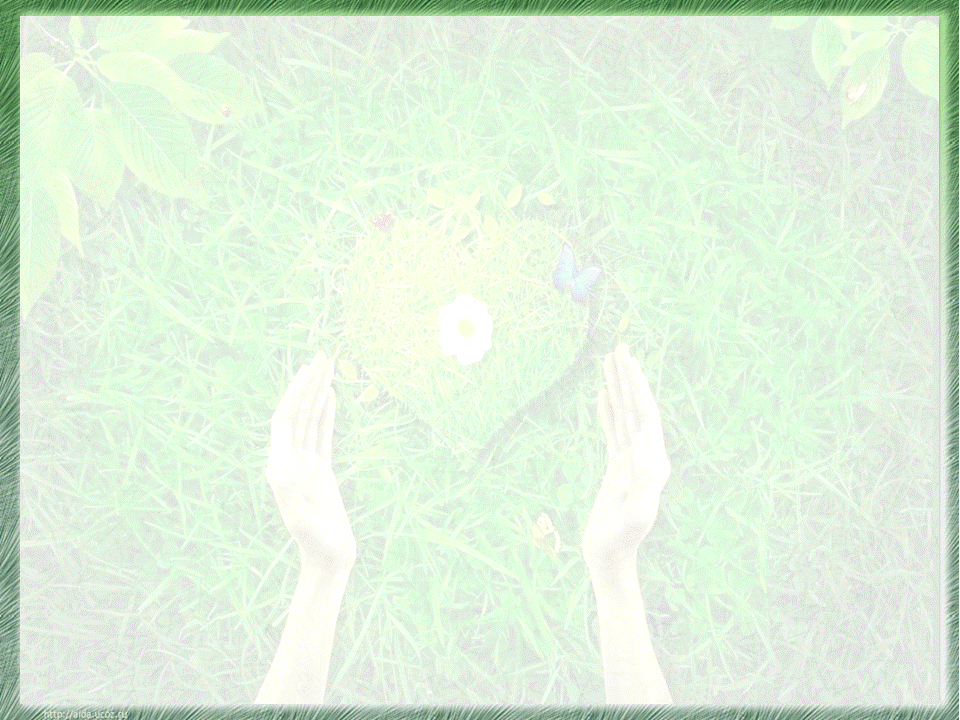 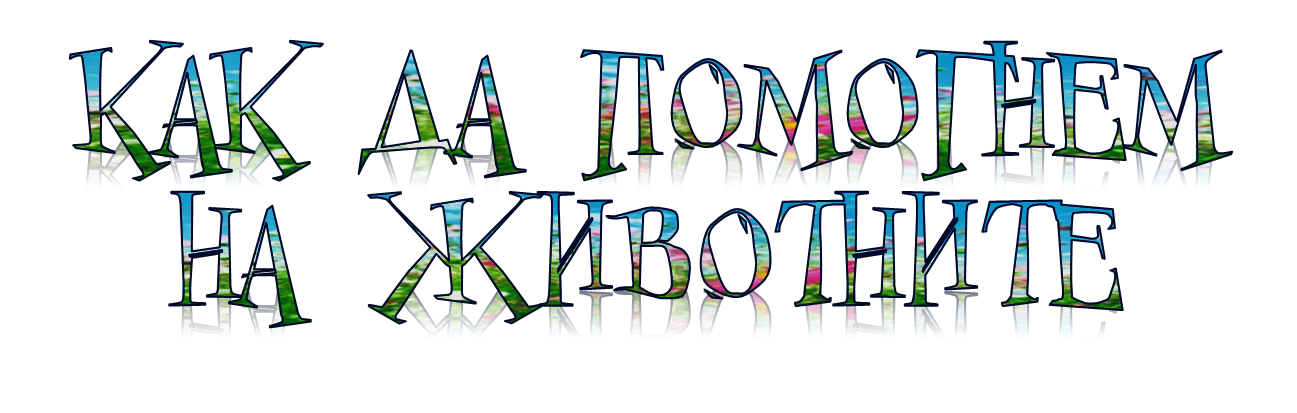 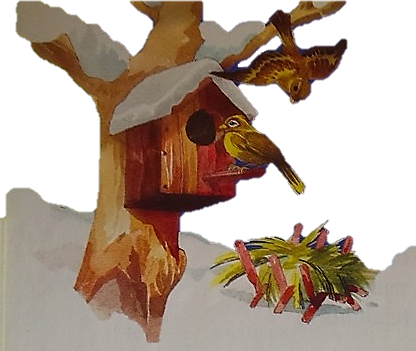 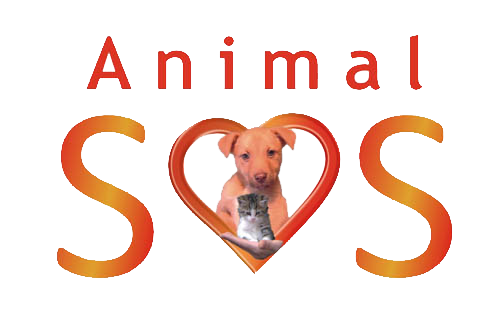 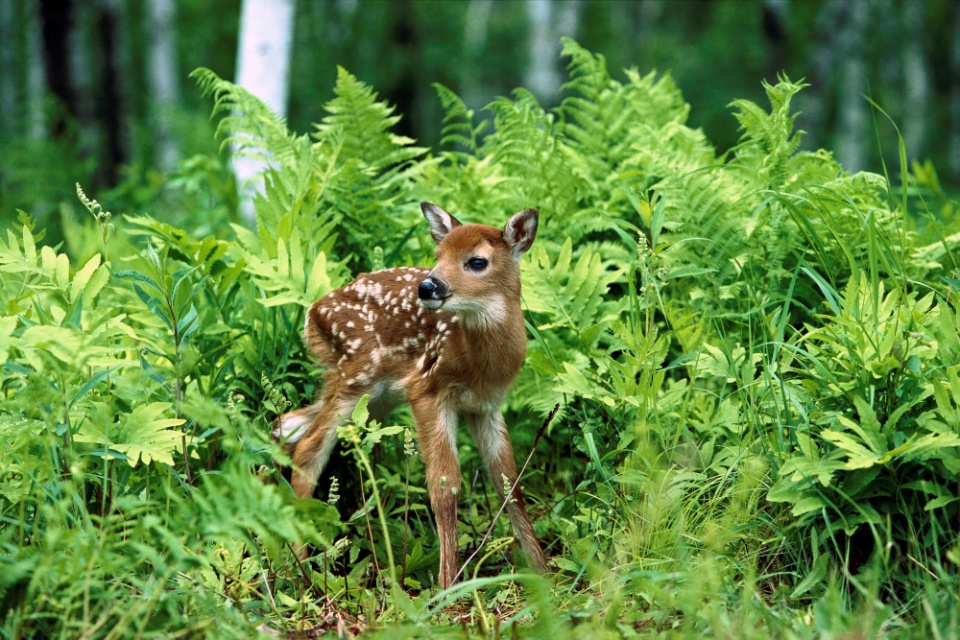 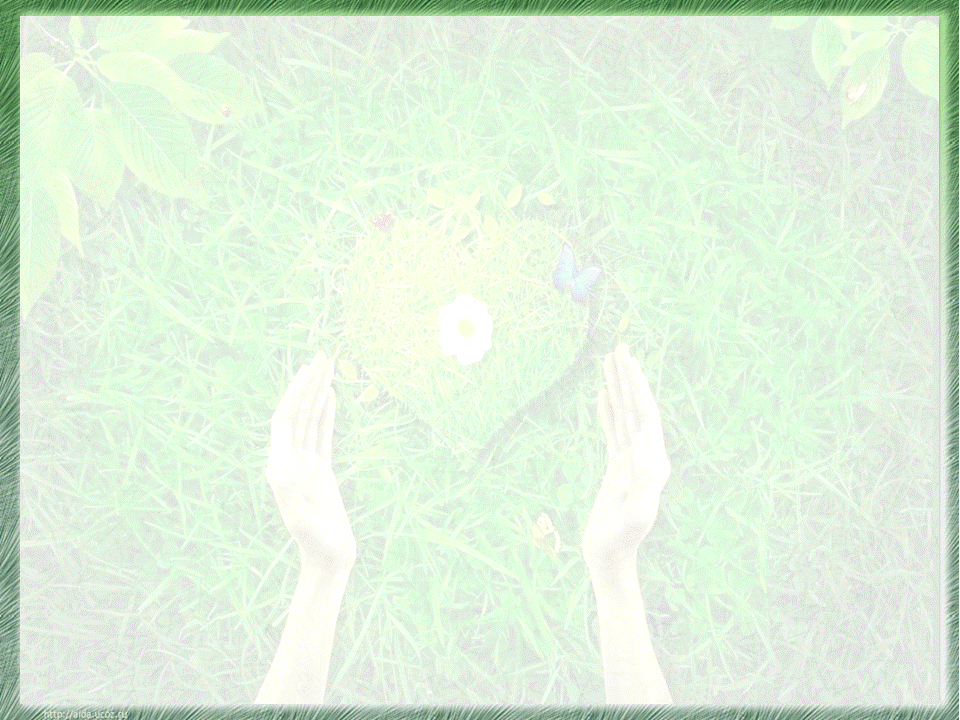 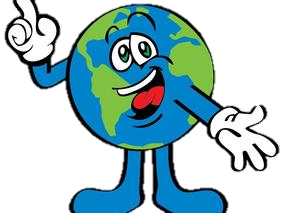 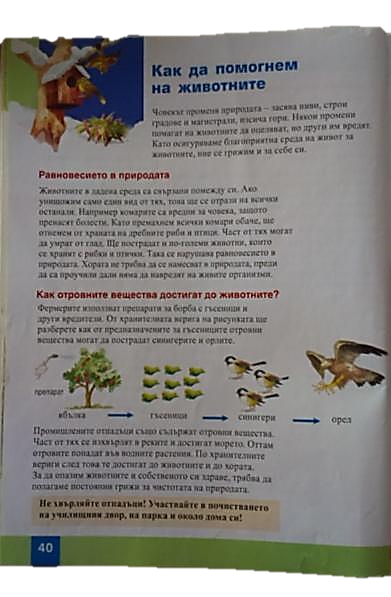 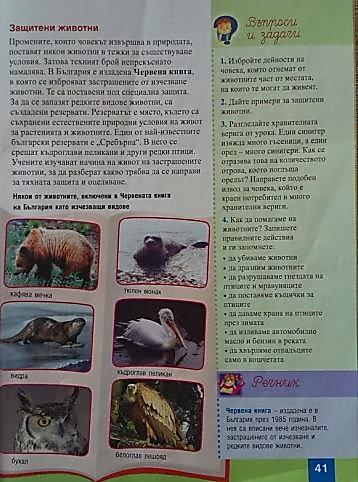 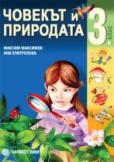 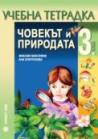 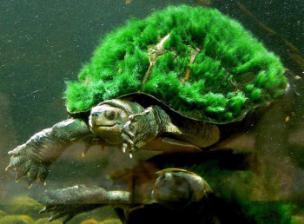 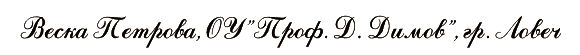 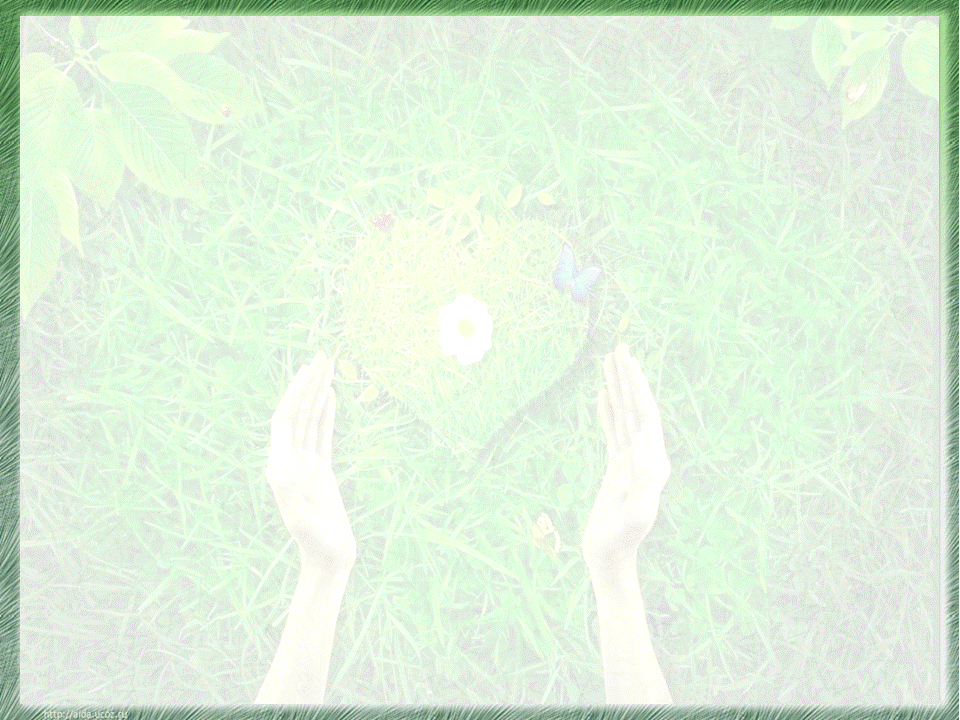 план
Човекът променя природата.
Засява ниви.
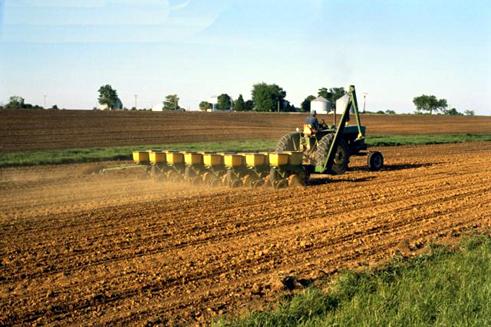 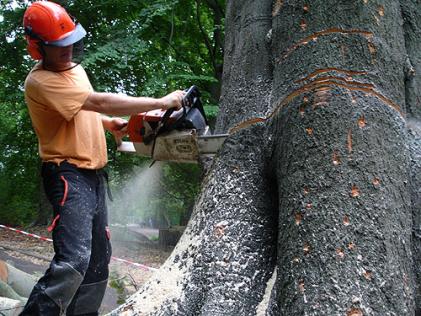 Изсича гори.
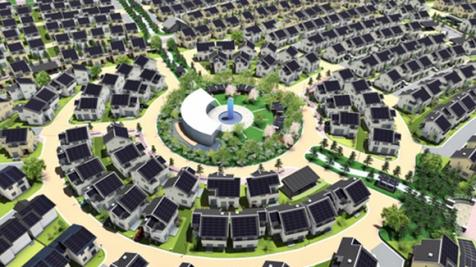 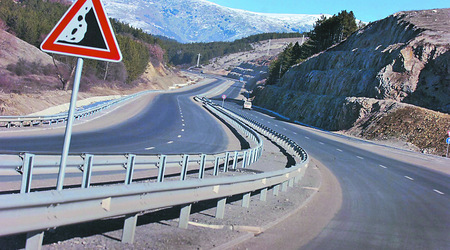 Строи градове 
и магистрали.
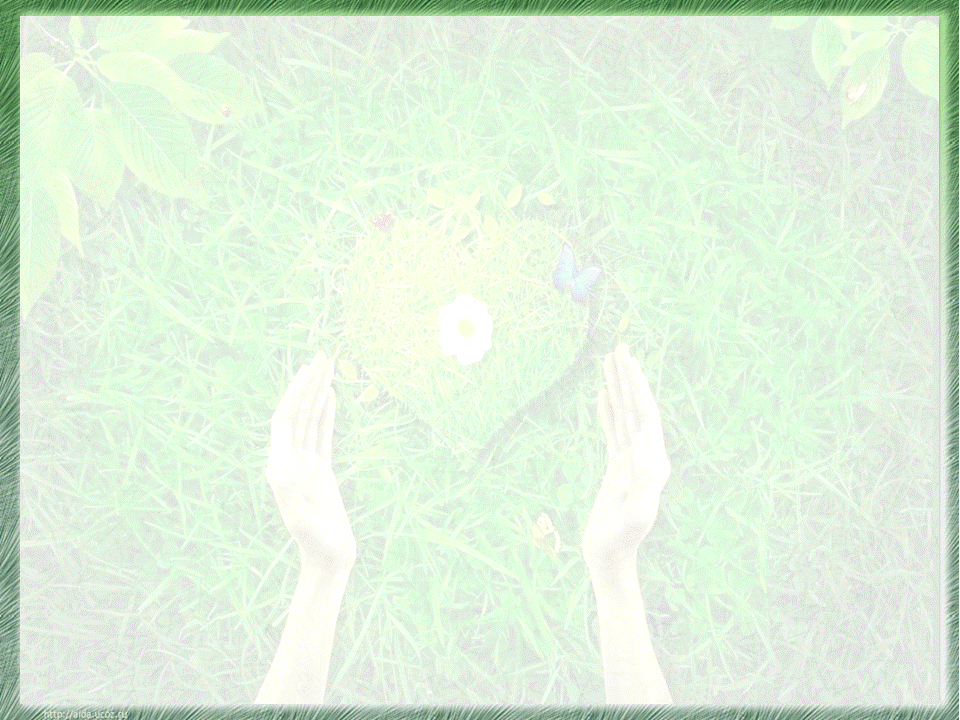 Някои промени помагат на животните да оцеляват, но други им вредят.
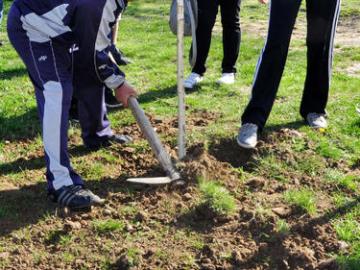 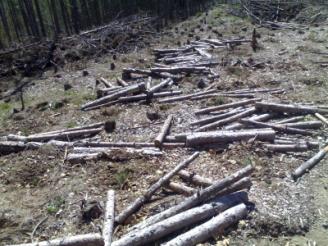 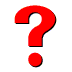 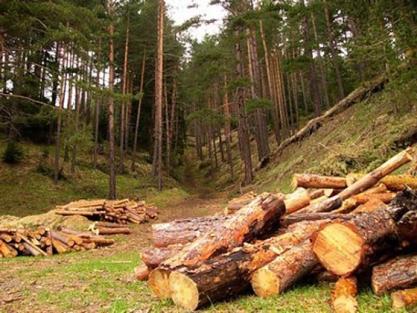 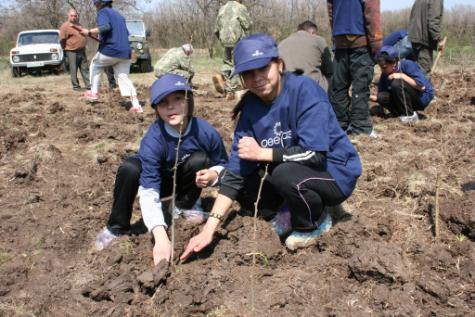 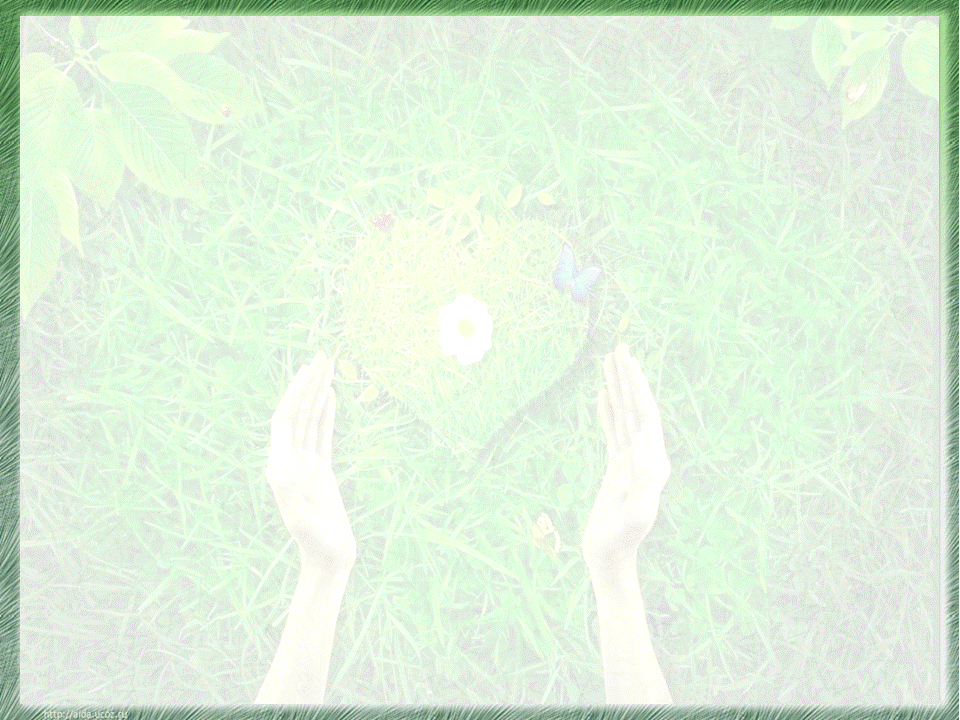 Като осигуряваме благоприятна среда на живот за животните, 
ние се грижим и за себе си.
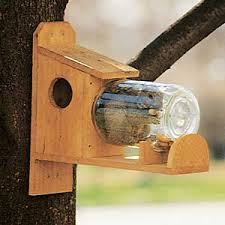 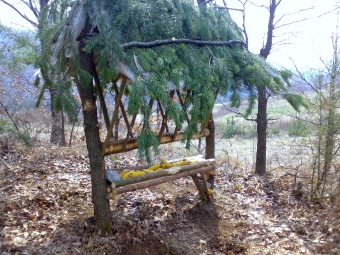 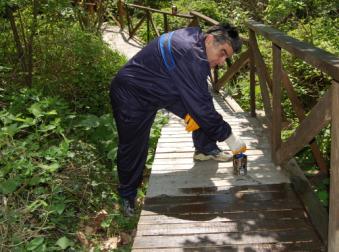 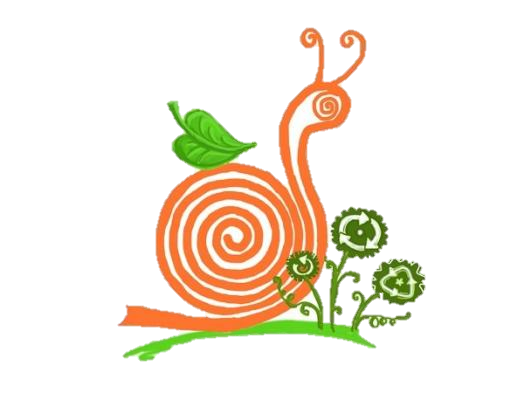 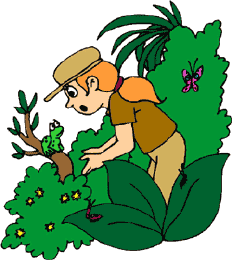 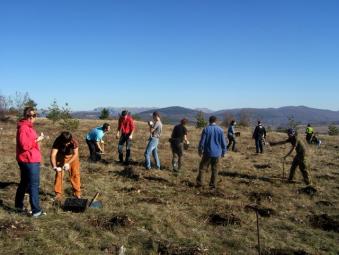 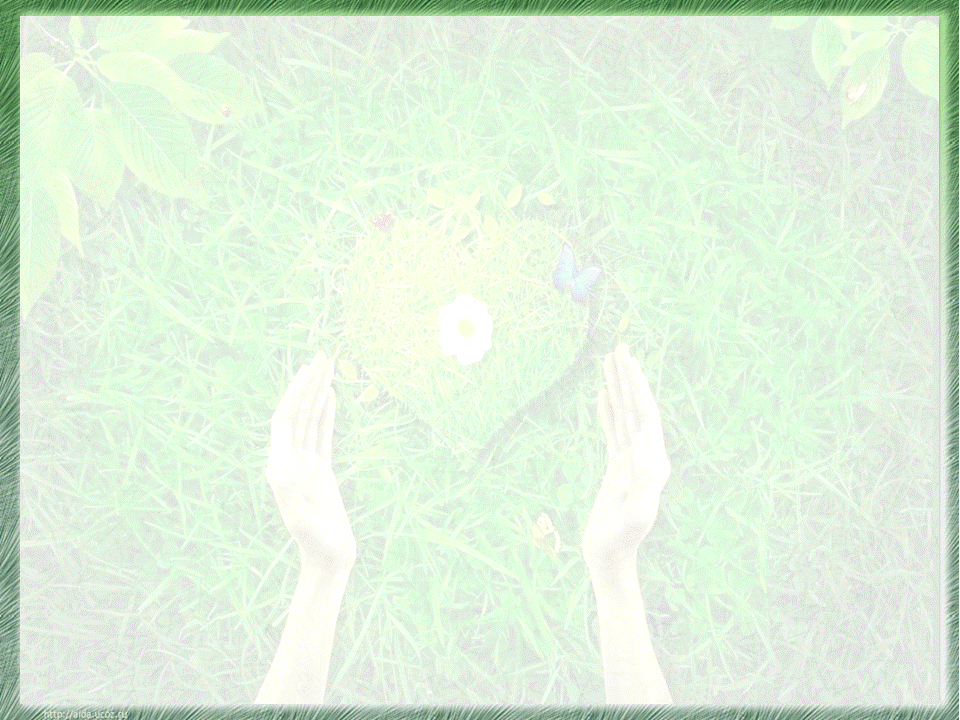 В природата съществува равновесие.
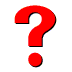 Разгледайте постройките от кубчета.
Кой поддържа горните кубчета да не падат?
Горните кубчета се поддържат от лежащите под тях. Кубчетата не падат, защото постройката е в равновесие.
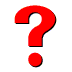 Какво ще се случи, ако изтеглим едно от 
                                          долните кубчета?
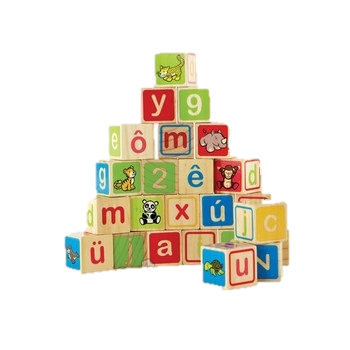 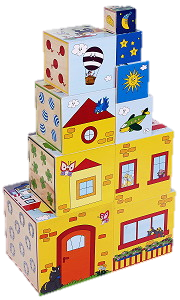 Равновесието ще се
наруши и цялата постройка ще падне.
план
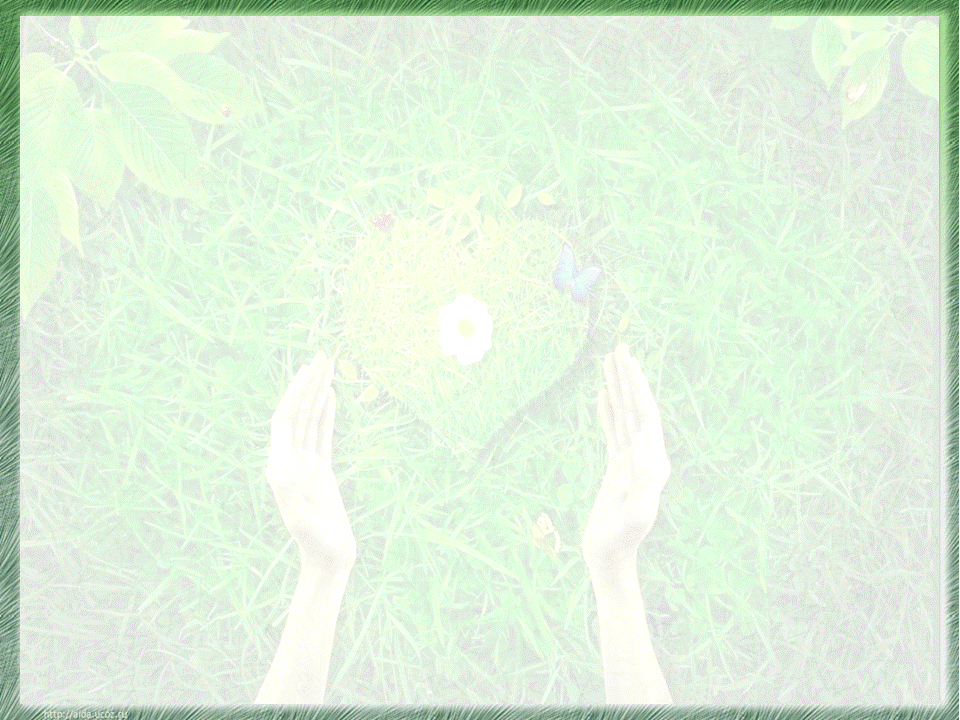 Подобно нещо може да се случи в природата, защото животните в дадена среда са свързани помежду си.
Ако унищожим само един вид от тях, това ще се отрази на всички останали.
Пример:
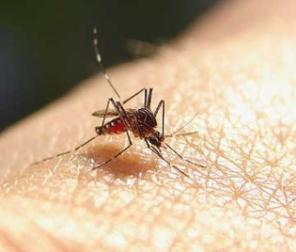 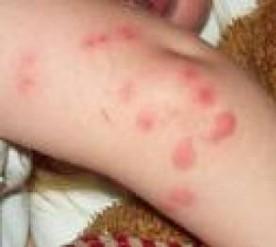 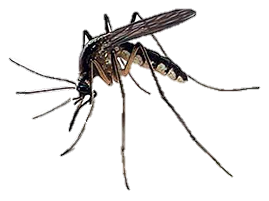 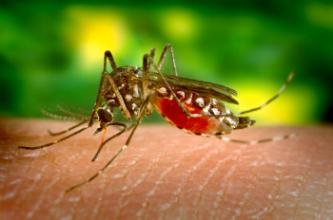 Комарите са вредни за човека, защото пренасят болести.
Но трябва ли да 
ги унищожаваме?
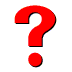 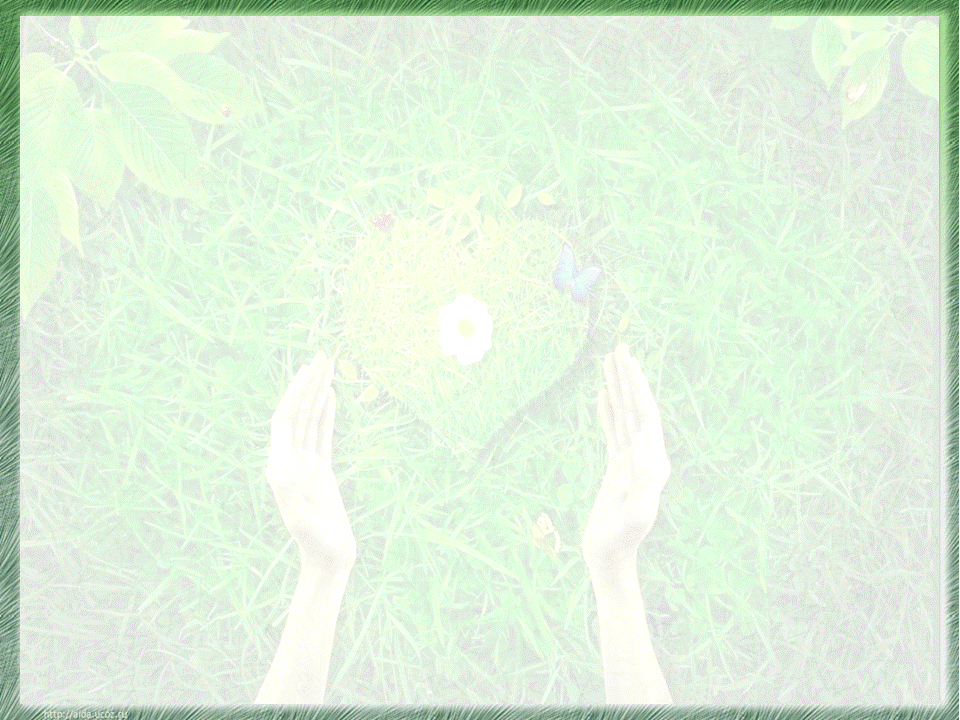 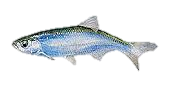 Като премахнем 
всички комари, ще отнемем от храната на дребните риби и птици.
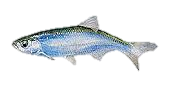 храна за
дребни риби
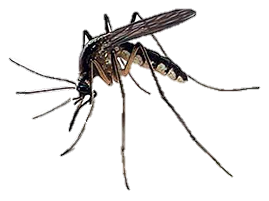 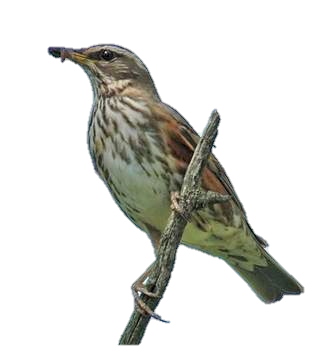 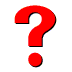 храна за
комар
птици
Част от тях могат да умрат от глад.
Какво ще се случи с животните, които се хранят с птици и дребни риби?
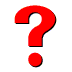 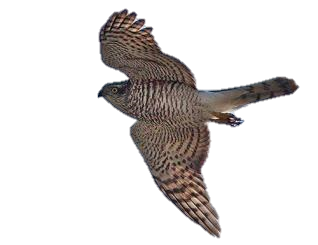 По-големите животни, които се хранят с рибки и птички също ще пострадат,защото ще останат без храна.
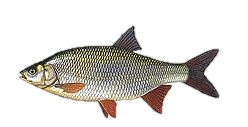 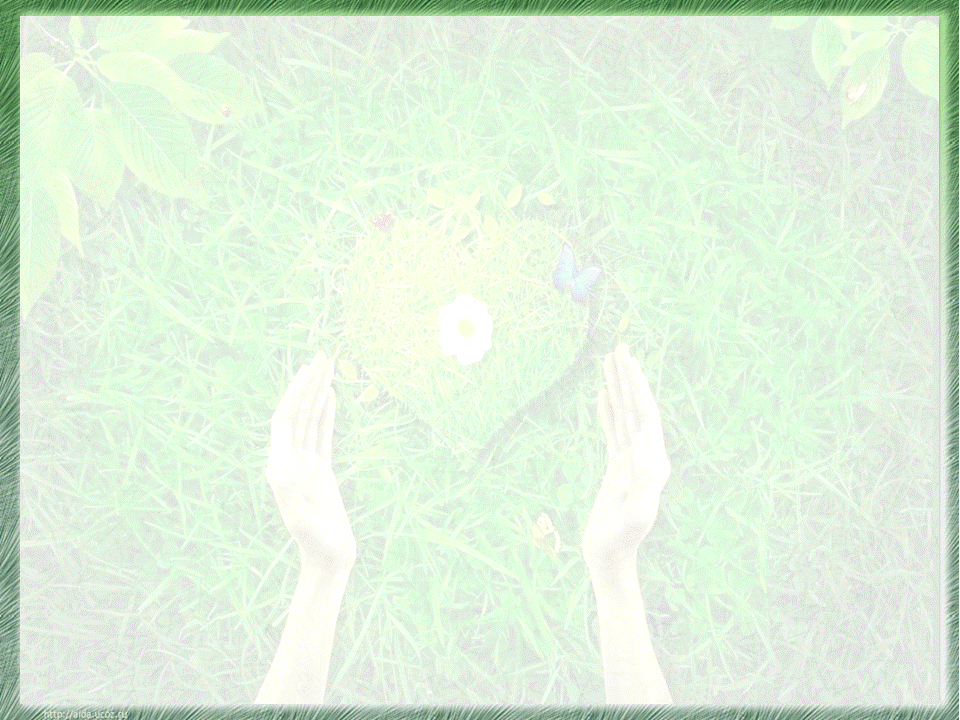 Извод:
Когато унищожим всички комари, ние ще прекъснем хранителните вериги, в които те участват.
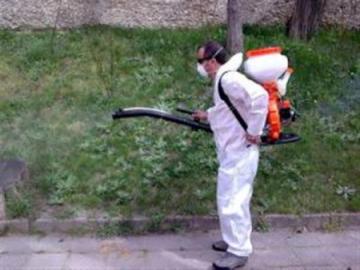 Така ние нарушаваме равновесието в природата.
Хората не трябва да се намесват в природата, преди да са проучили дали няма да навредят на живите
организми.
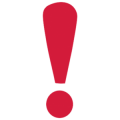 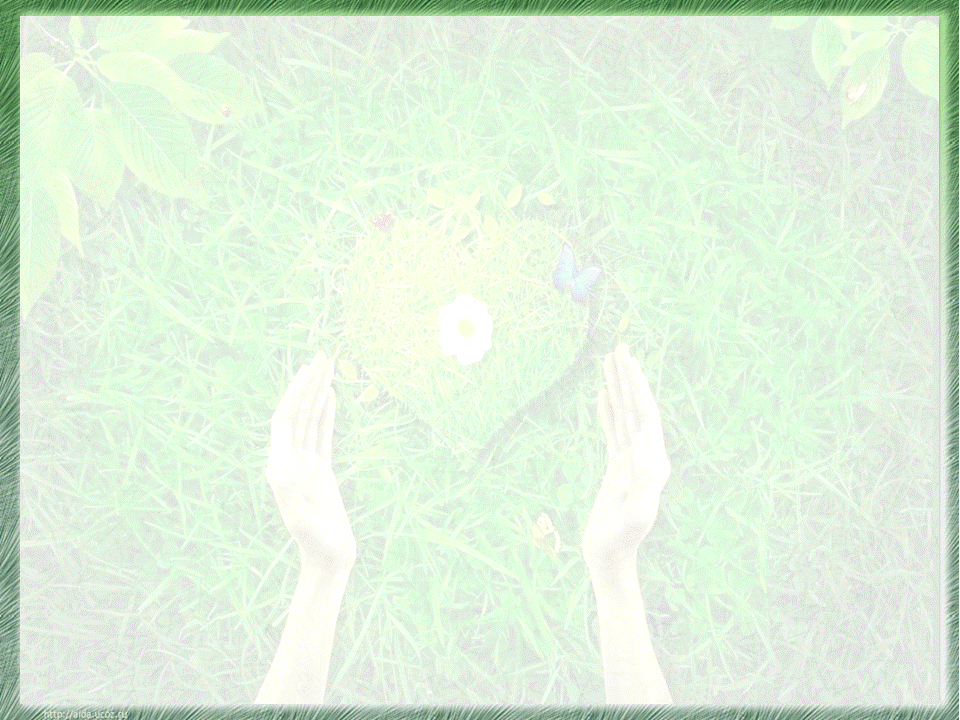 Фермерите използват различни препарати за борба с гъсеници и други вредители.
Тези отровни вещества достигат 
до животните и до хората.
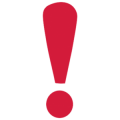 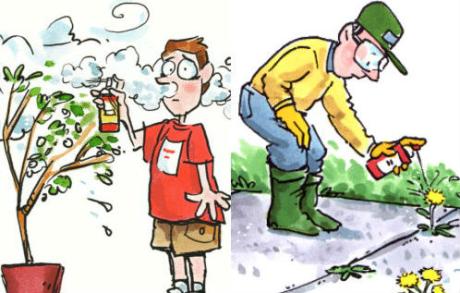 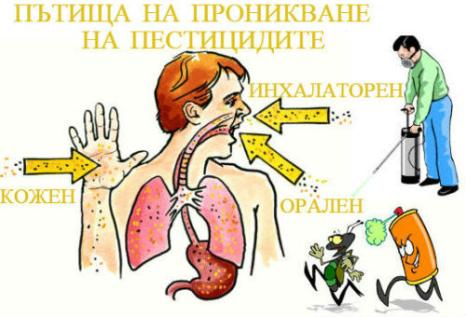 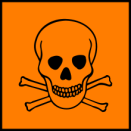 план
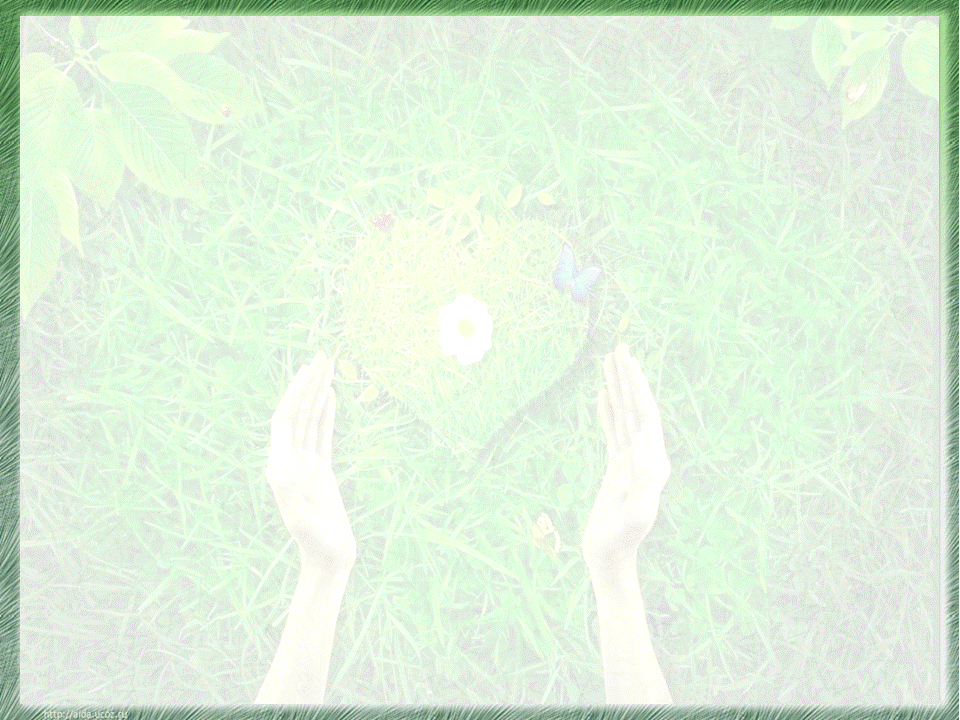 Ябълката е нападната от гъсеници и човекът пръска с отровни вещества, 
за да ги унищожи.
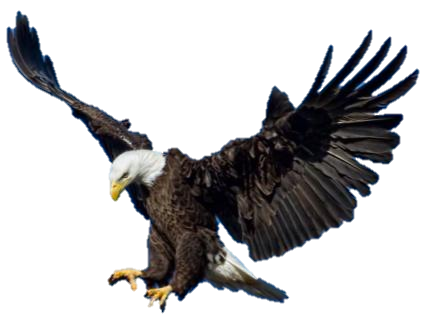 препарат
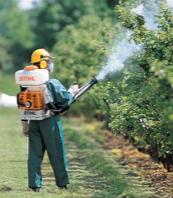 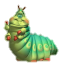 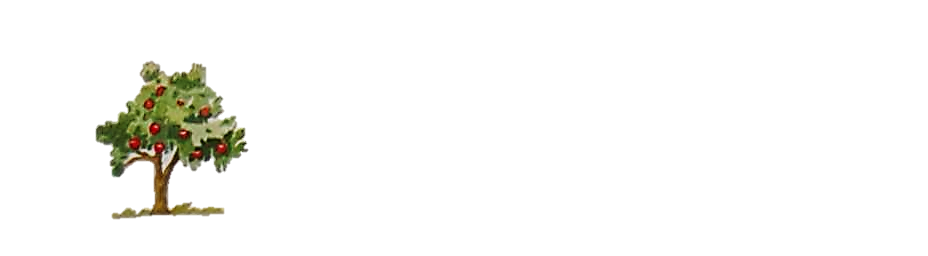 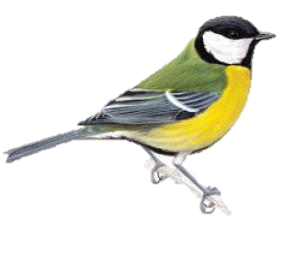 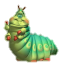 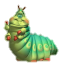 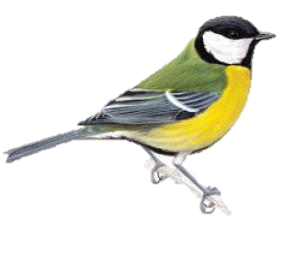 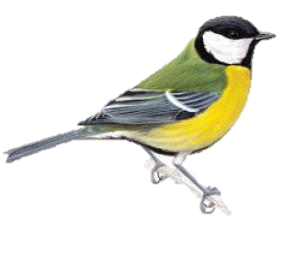 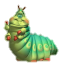 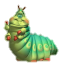 орел
ябълка
синигери
гъсеници
Разгледайте хранителната верига.
Гъсениците са храна за _____________, 
а синигерите са храна за ______.
синигерите
орела
Извод:
От използваната за гъсениците отрова ще пострадат и синигерите,
и орелът.
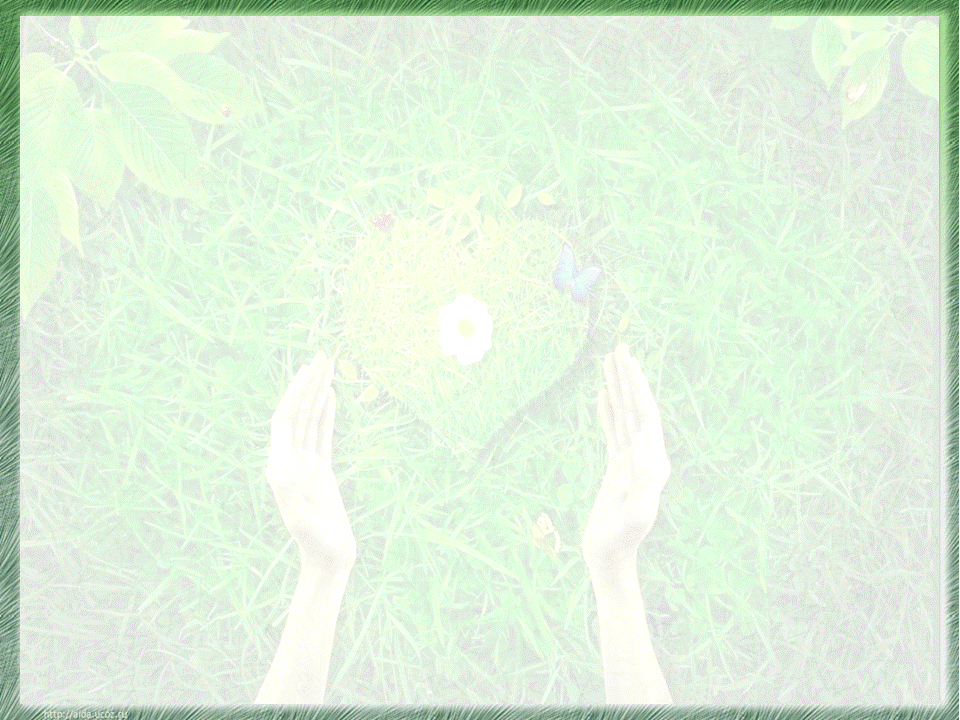 Най-много ще пострада ________, 
защото той ще погълне ___________ количество отрова.
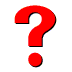 орелът
най-голямо
Помислете какво би се случило с човека, който е краен потребител
в много хранителни вериги?
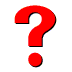 Човекът поглъща най-голямо количество 
от отровните вещества, а това е опасно за здравето му.
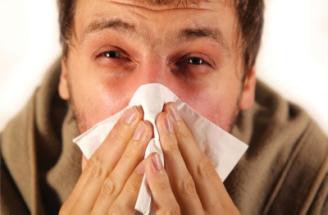 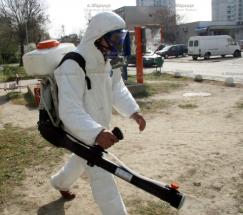 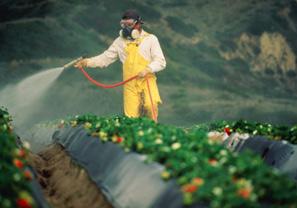 Промишлените отпадъци също съдържат отровни вещества.
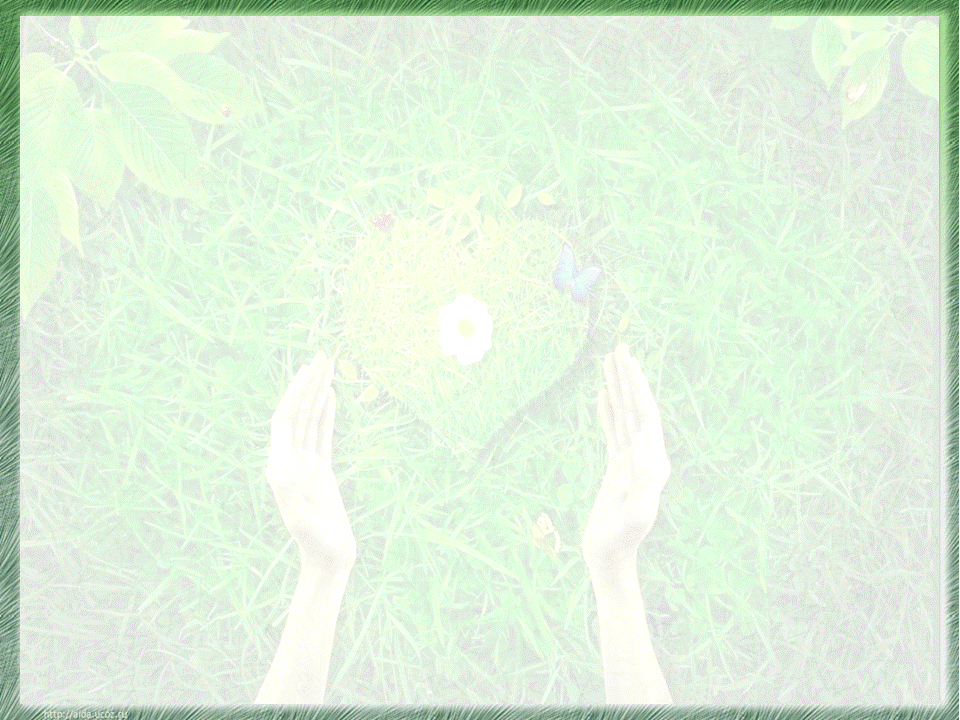 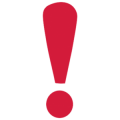 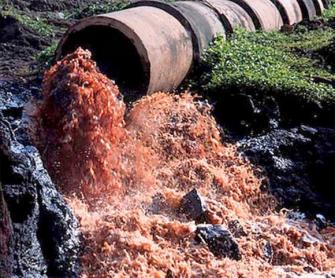 Част от тях се изхвърлят
в реките и достигат морето.
Оттам отровите попадат във водните растения.
По хранителните вериги след това те достигат до животните и до хората.
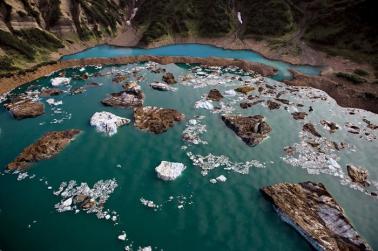 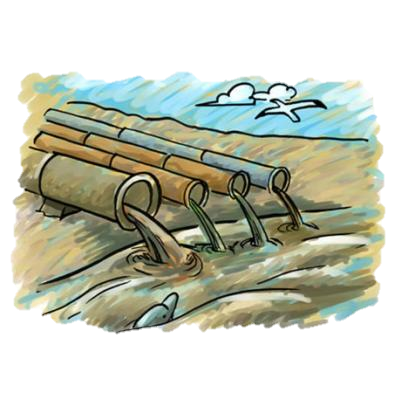 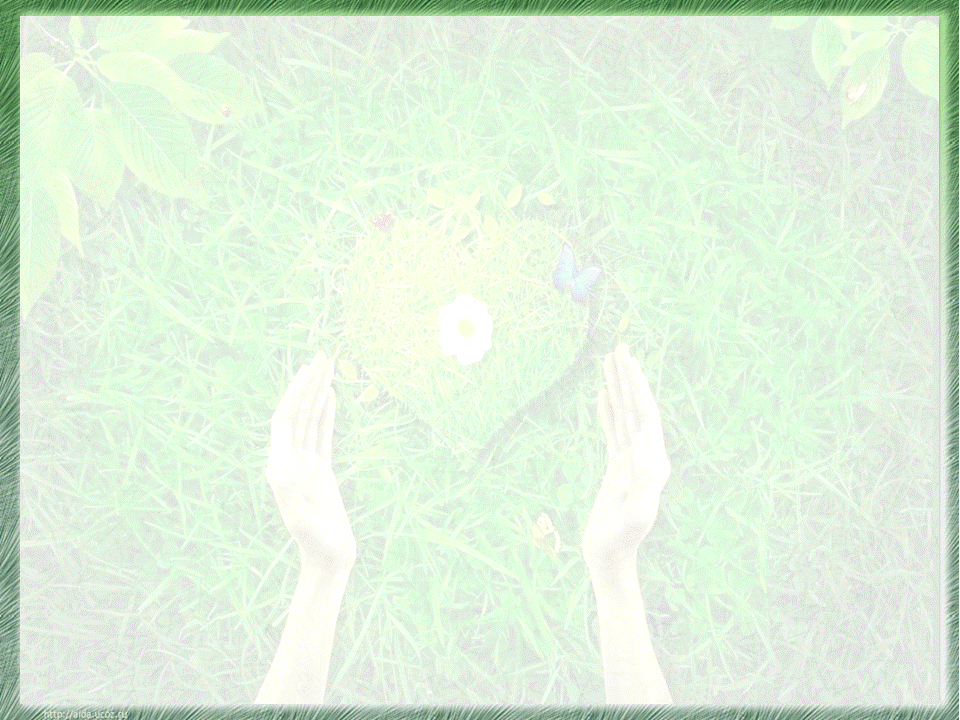 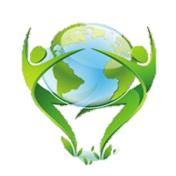 За да опазим животните и собственото си здраве, трябва 
да полагаме постоянни грижи 
за чистотата на природата.
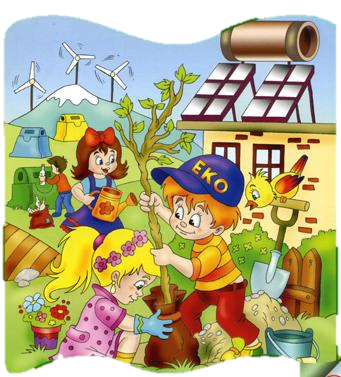 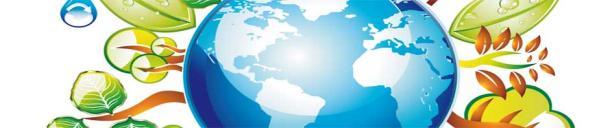 Не хвърляйте отпадъци! 
Участвайте в почистването на училищния двор, на парка и около
дома си!
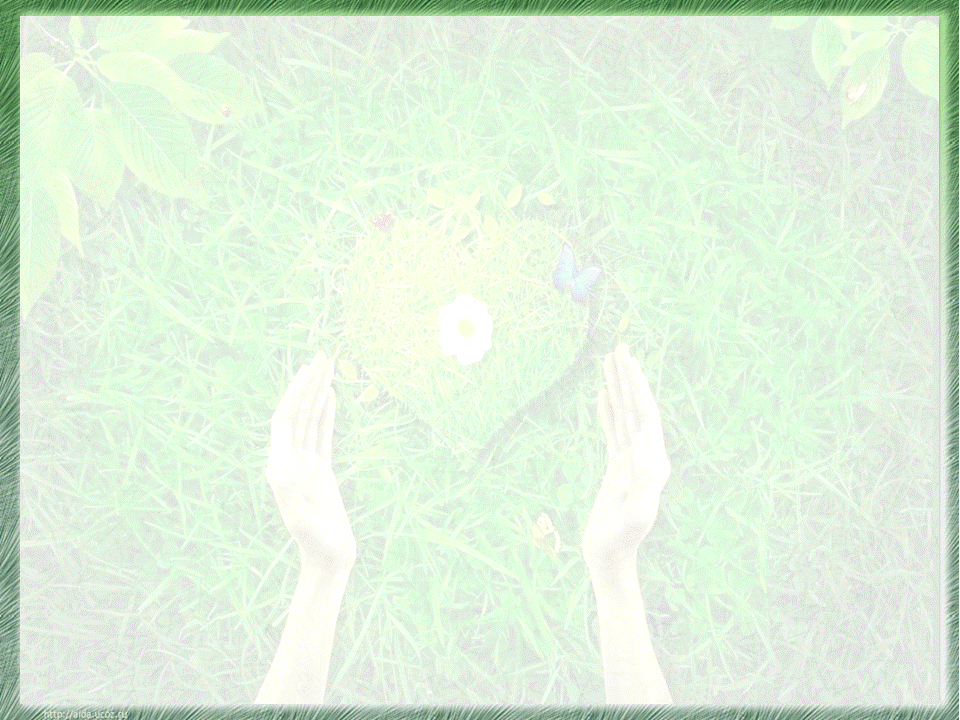 Промените, които човекът извършва в природата, поставят някои животни в тежки за съществуване условия.
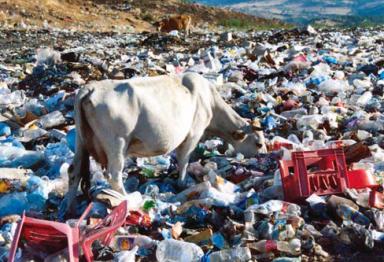 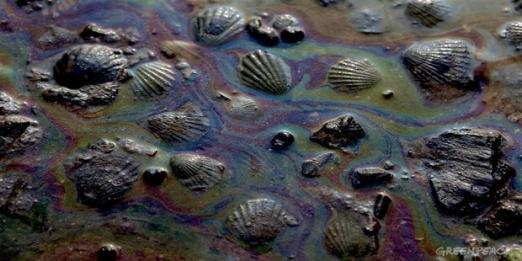 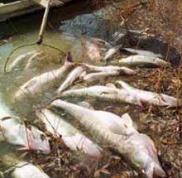 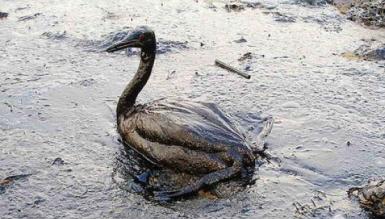 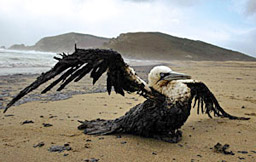 план
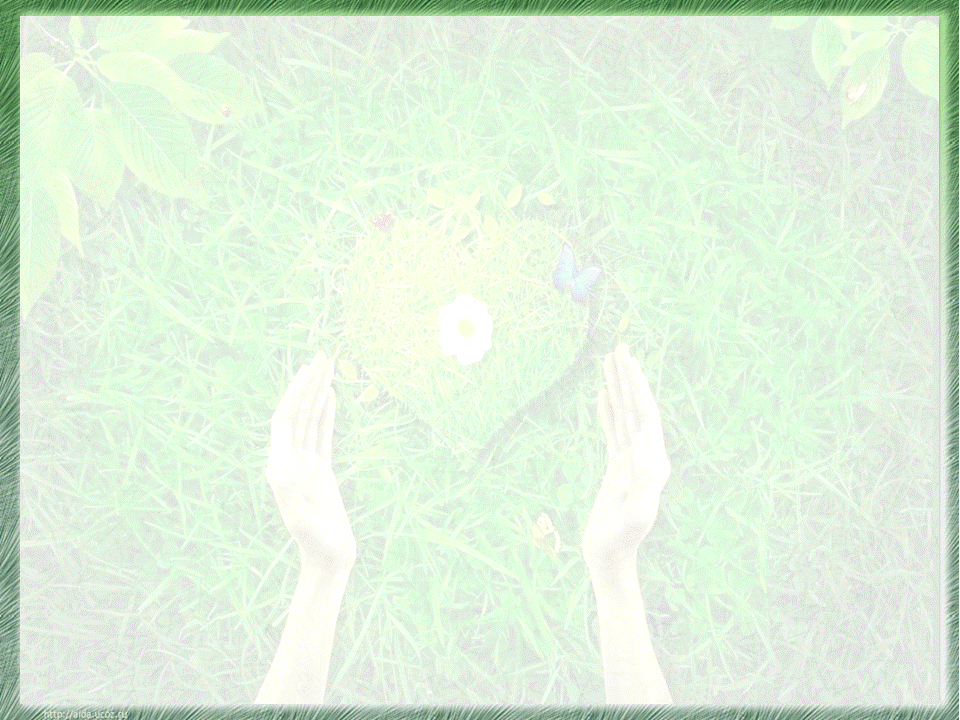 Затова техният брой непрекъснато намалява.
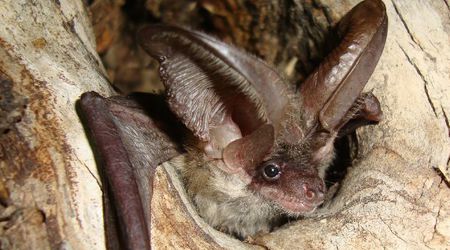 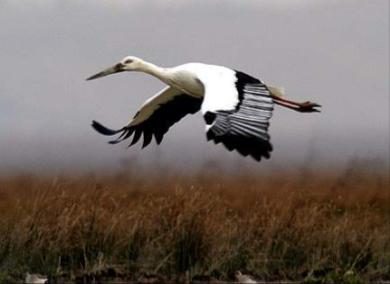 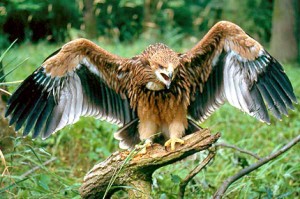 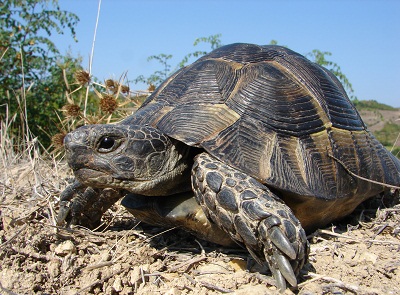 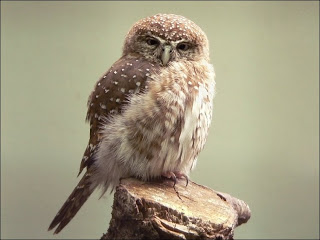 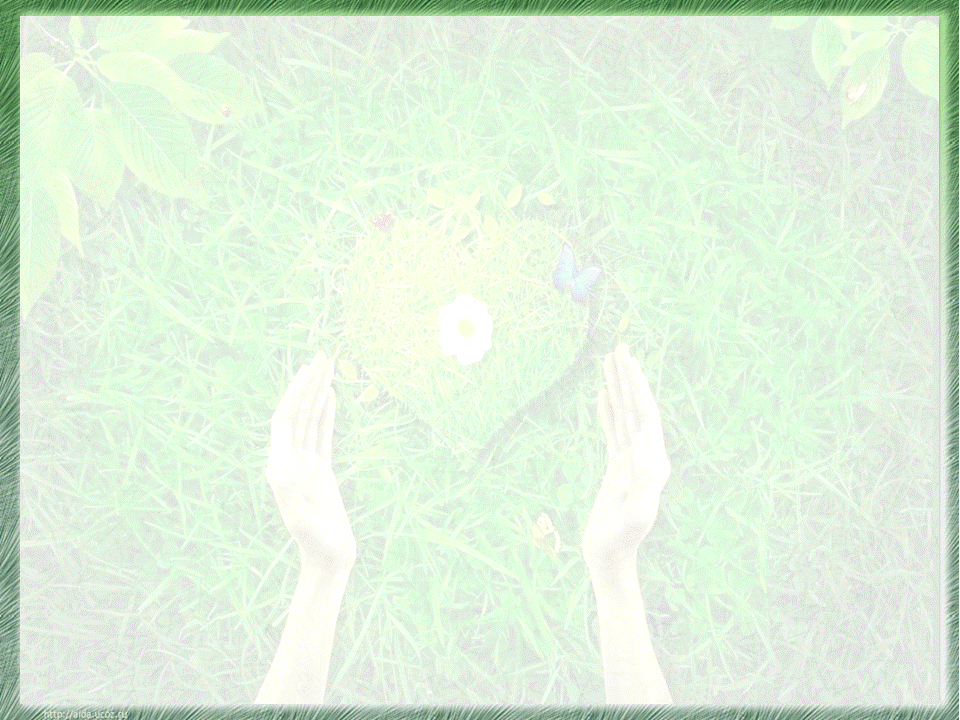 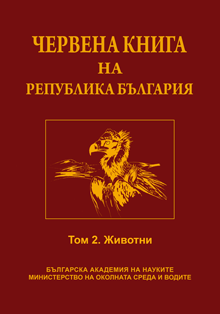 В България е издадена Червена книга, в която се изброяват застрашените от изчезване животни. Те са поставени под специална защита.
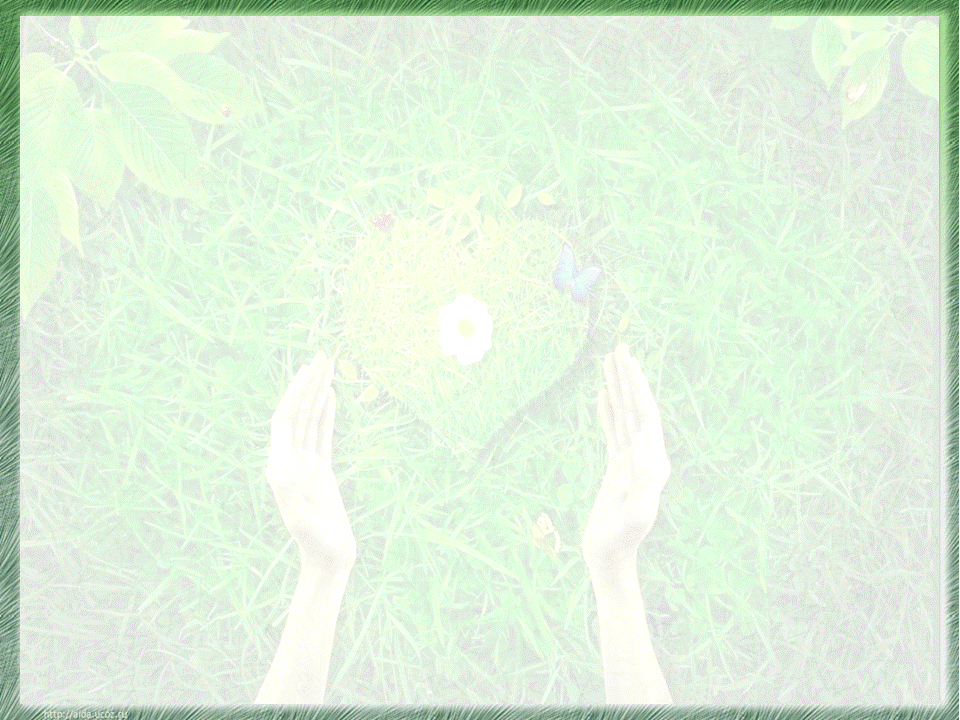 Някои от животните, включени в Червената книга на България като изчезващи видове:
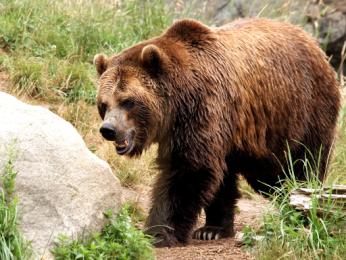 Маса от 150 кг до 350кг.
Обитава планините.
В студените месеци изпада в недълбок зимен сън.
кафява мечка
Всеядно животно е. Храни се с плодове, корени, мърша.
У нас има около 500 мечки.
С разрешително се убиват само мечки стръвници, които нападат домашни животни.
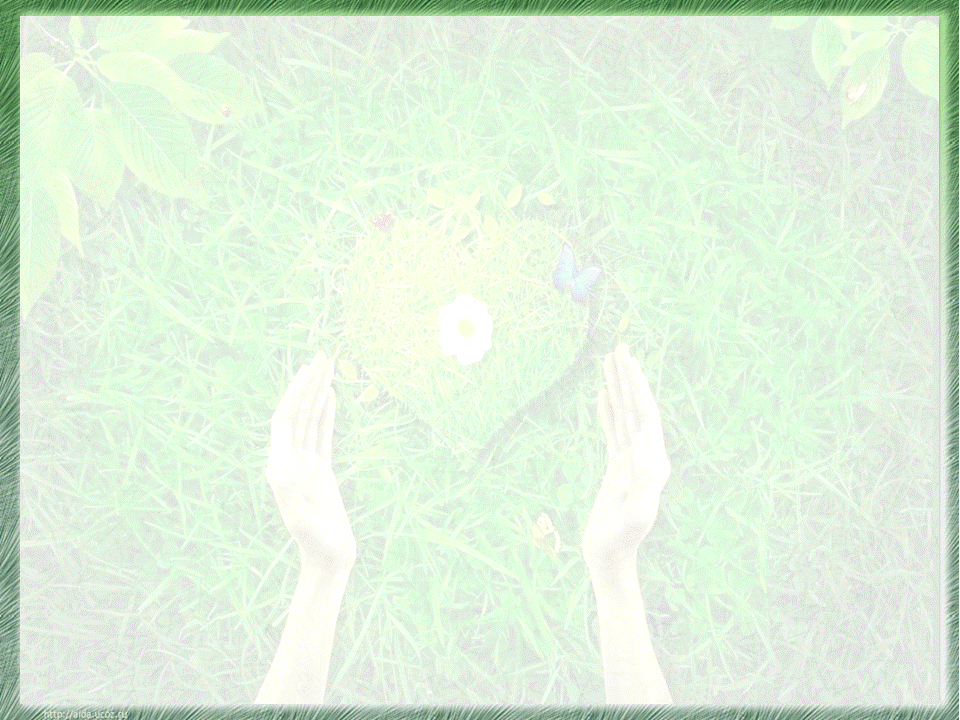 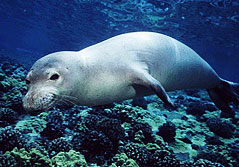 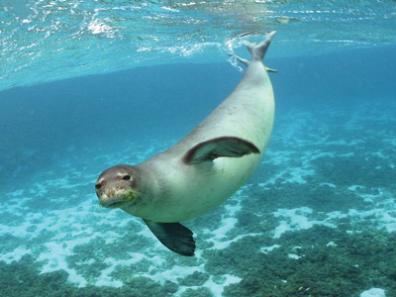 тюлен монах
Дължина на тялото до 3 м и маса до 400 кг.
Обитава скалисти крайбрежия.
У нас се смята за вече изчезнал вид.
Храни се изключително с риба.
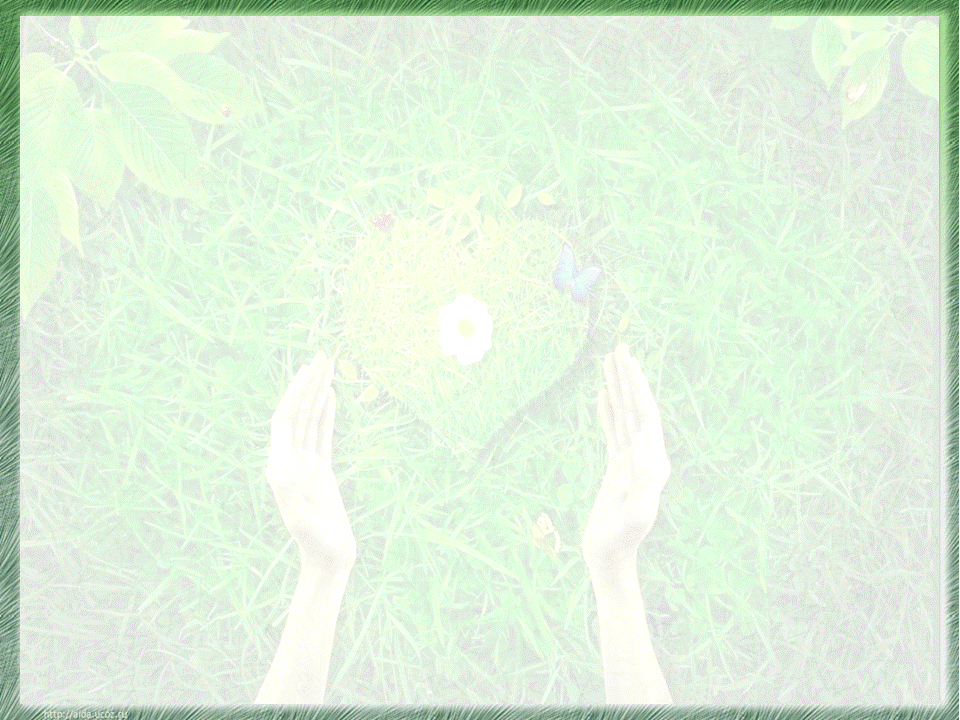 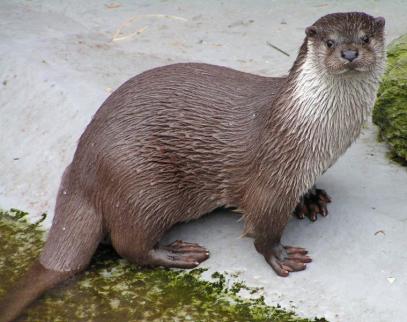 Обитава реки, езера, блата, среща се и на морския бряг.
Храни се главно с риба, жаби, раци, охлюви .
Нанася вреда на риболовните стопанства.
видра
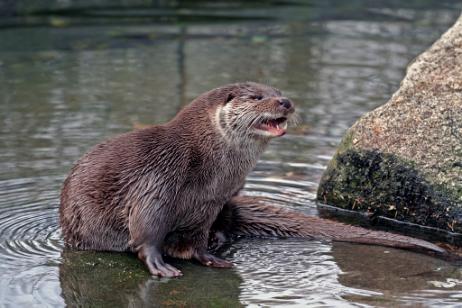 Числеността на видрата е ниска.
     Затова е включена 
     в Червената книга.
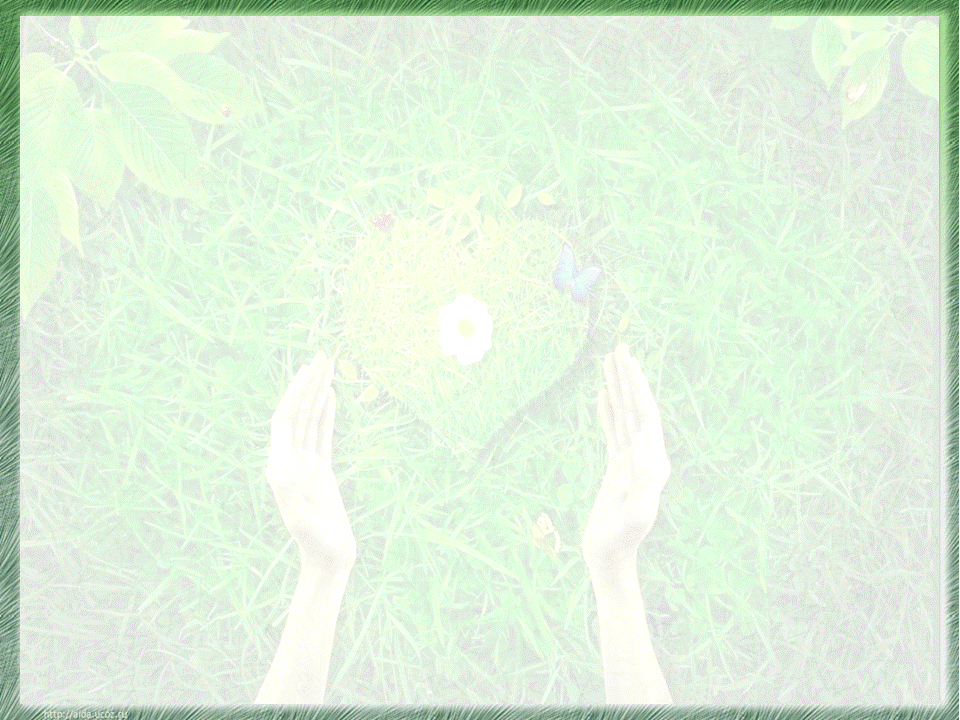 къдроглав пеликан
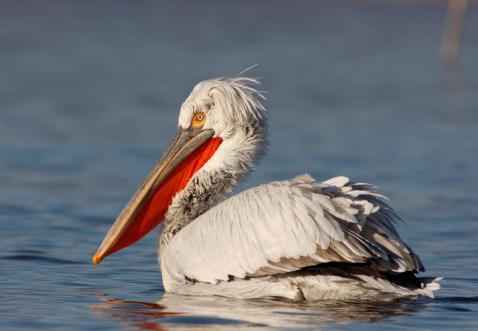 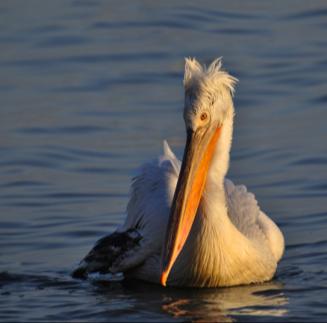 Сега у нас се размножава само в езерото Сребърна, разположено на 18 км от град Силистра и на 2 км от р. Дунав.
В миналото е гнездил и в други влажни райони.
Храни се с риба.
Много рядък, световно застрашен вид.
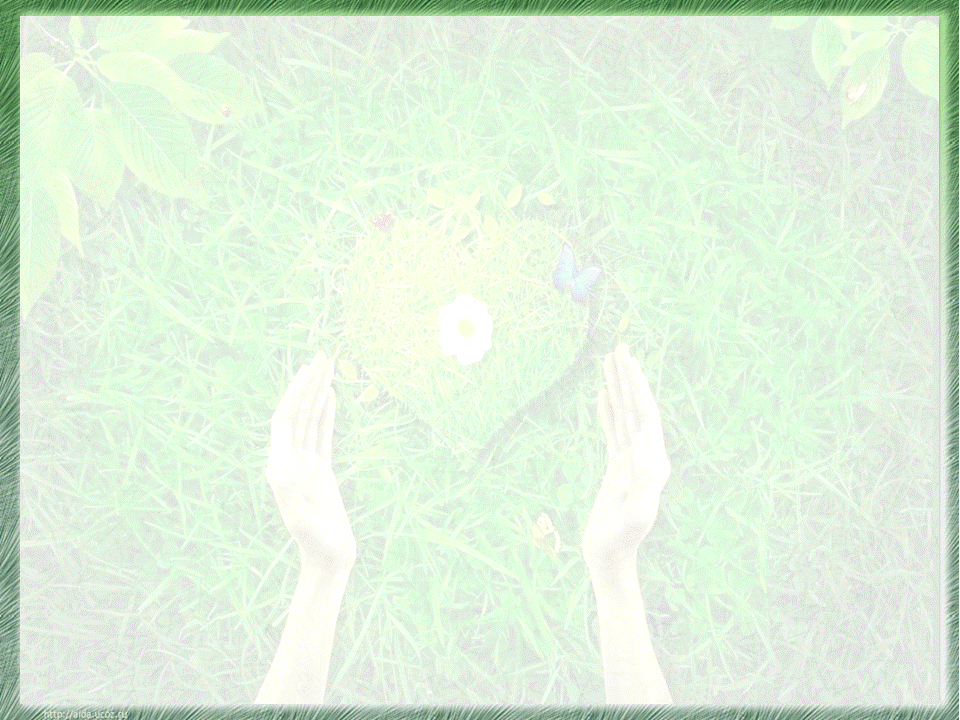 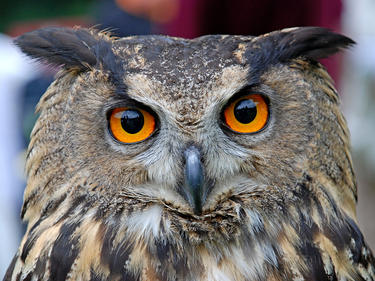 Най-едрата наша совоподобна птица.
Избягва близостта на хората и се заселва в безлюдни места: скали,
     стари гори.
бухал
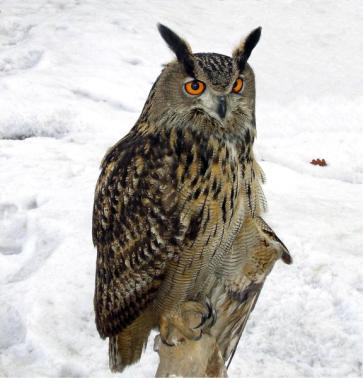 Брачните песни 
     /бухането/ се чуват от    месец февруари.
Хищник е. Храни се с мишки, катерици, птици, гущери и други.
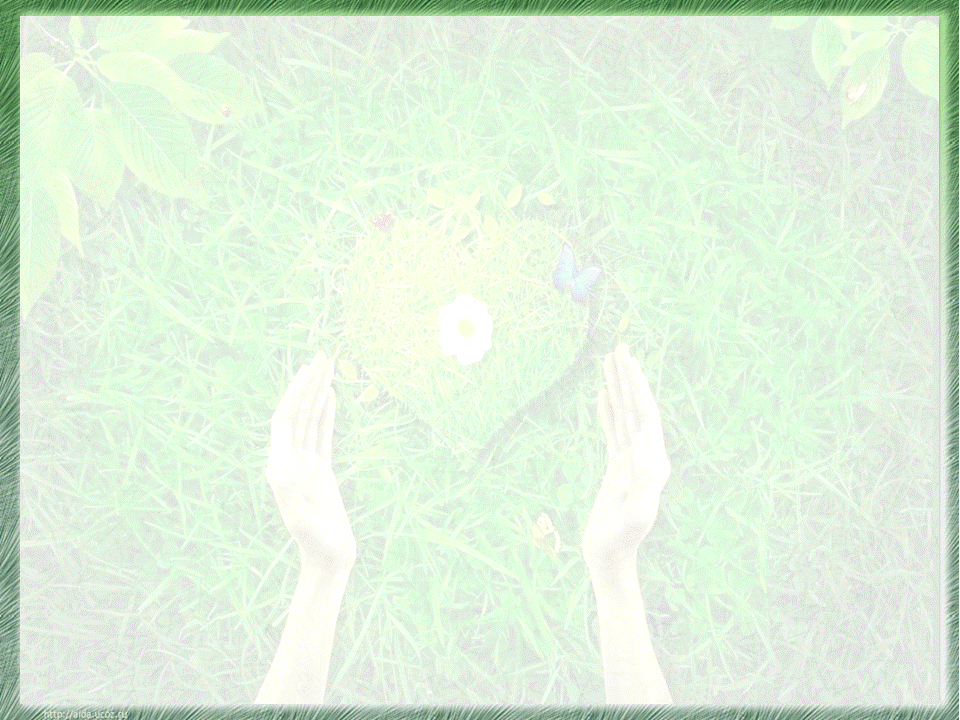 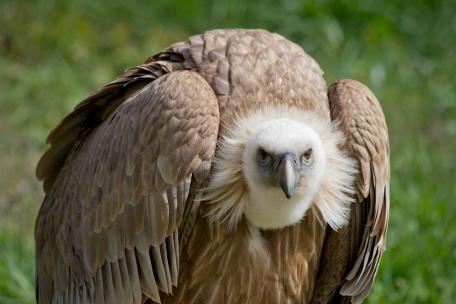 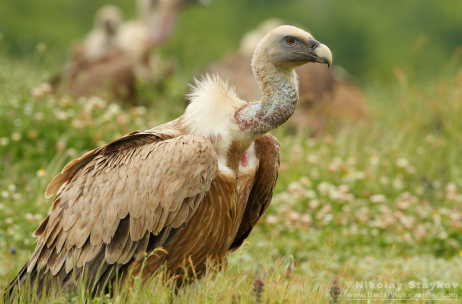 белоглав лешояд
Едра птица с размах на крилете над 2 м.
Обитава скалисти масиви в планините и възвишения в равнините.
Храни се с вътрешни органи и мускулатура на умрели едри животни .
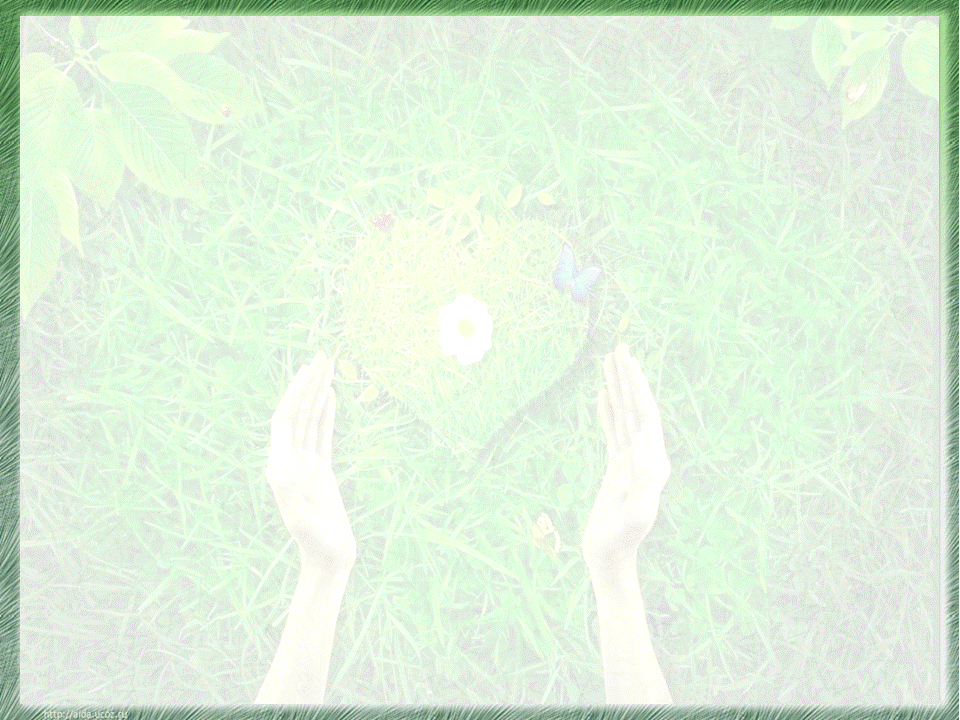 За да се запазят редките видове животни, са създадени резервати.
Резерватът е място, където са съхранени естествените природни условия на живот 
за растенията и животните.
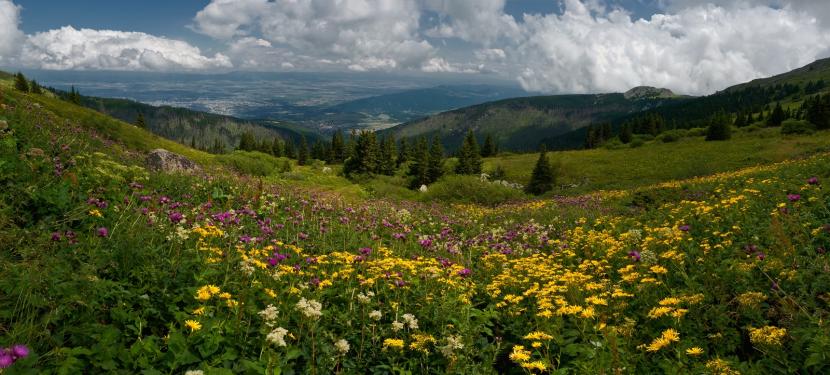 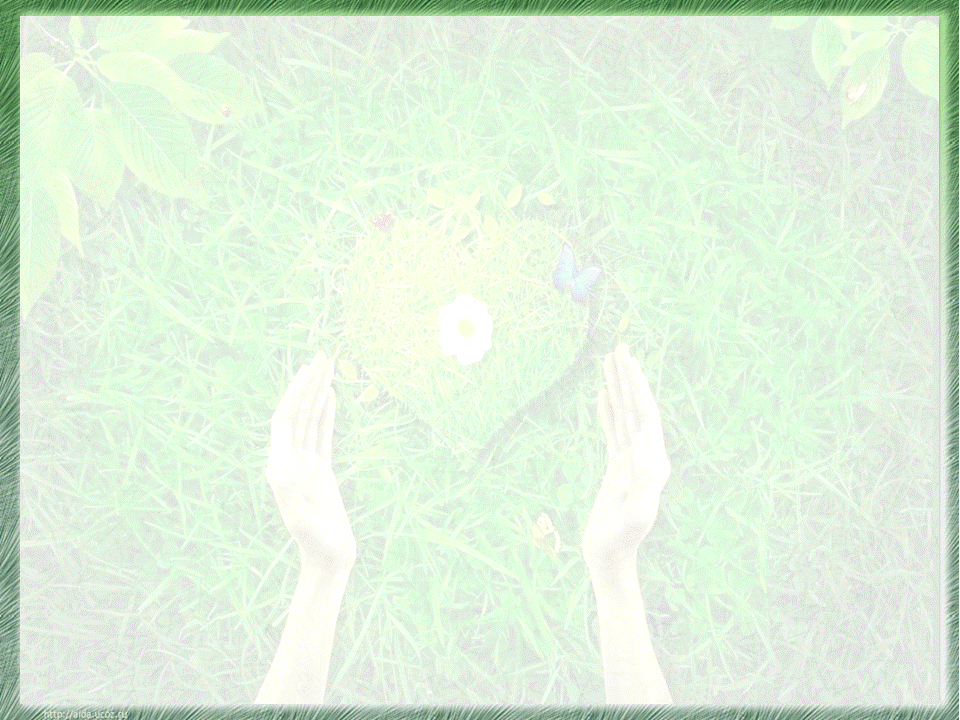 Един от най-известните български 
резервати е „Сребърна“.
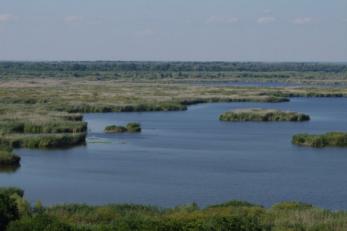 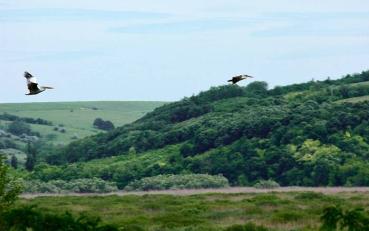 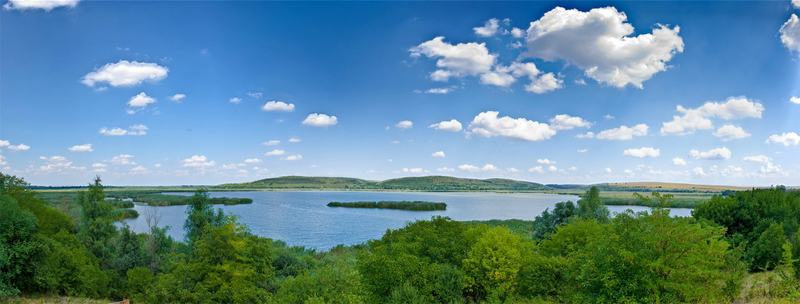 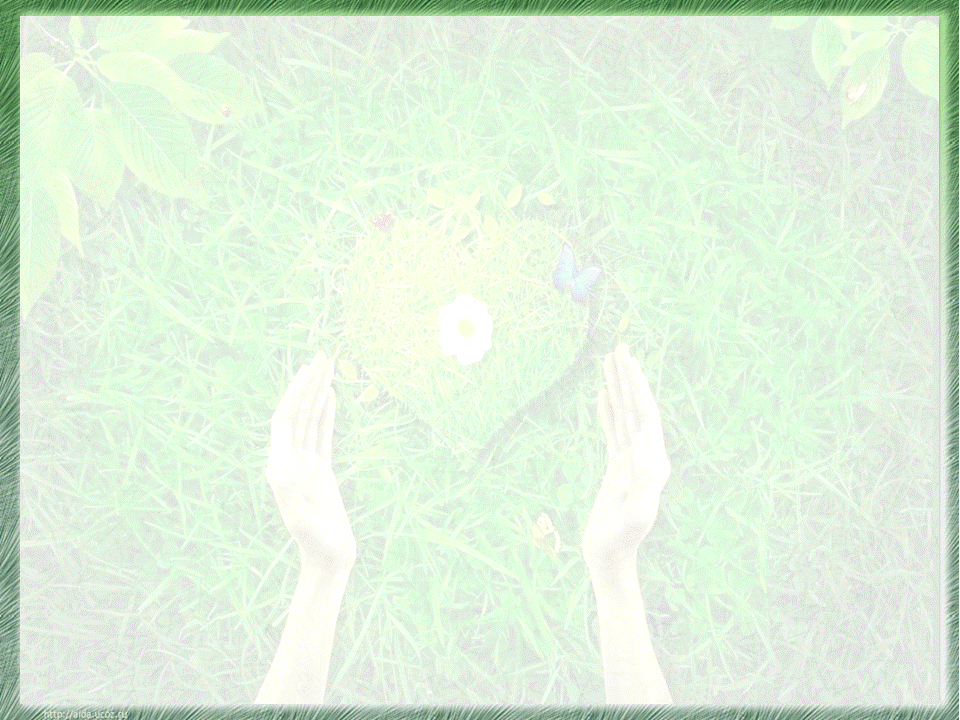 В него се срещат къдроглави пеликани и други редки птици.
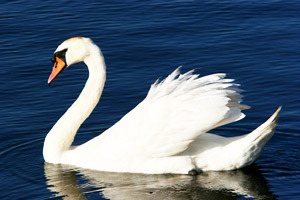 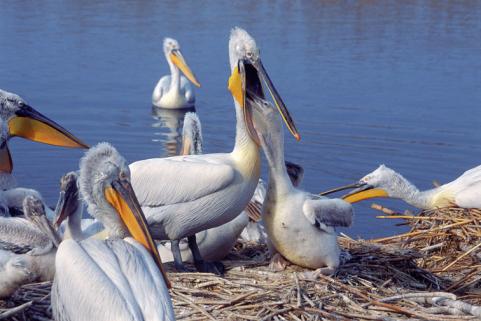 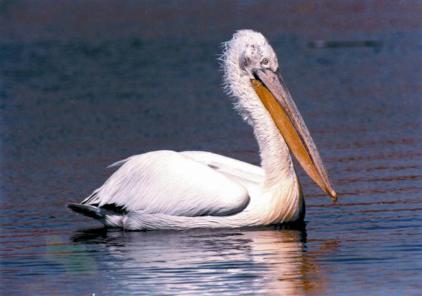 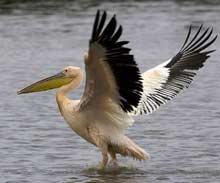 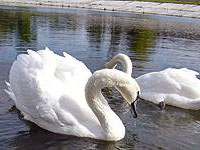 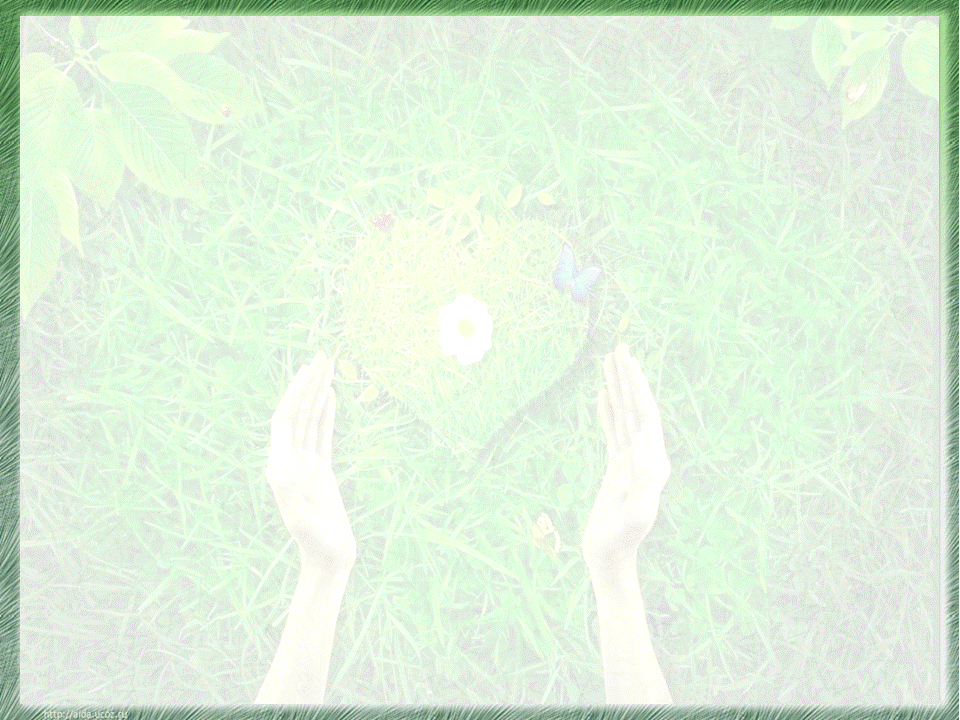 Други по-големи резервати са:
Парангалица
Червената  стена
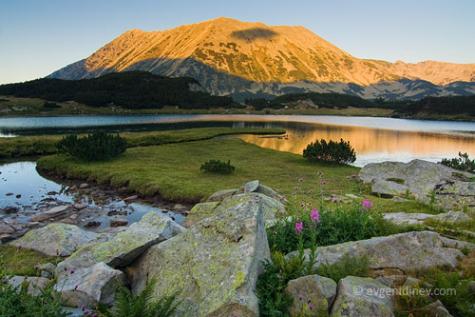 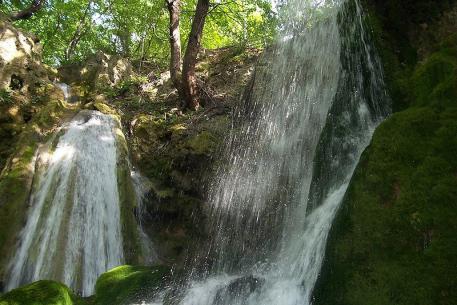 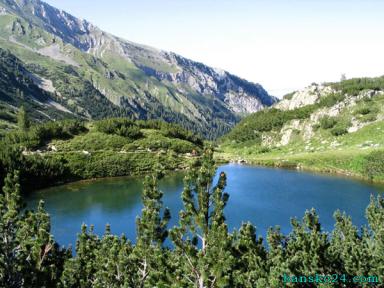 Баюви дупки
Маричини езера
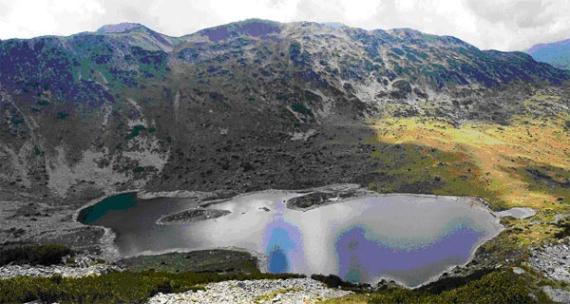 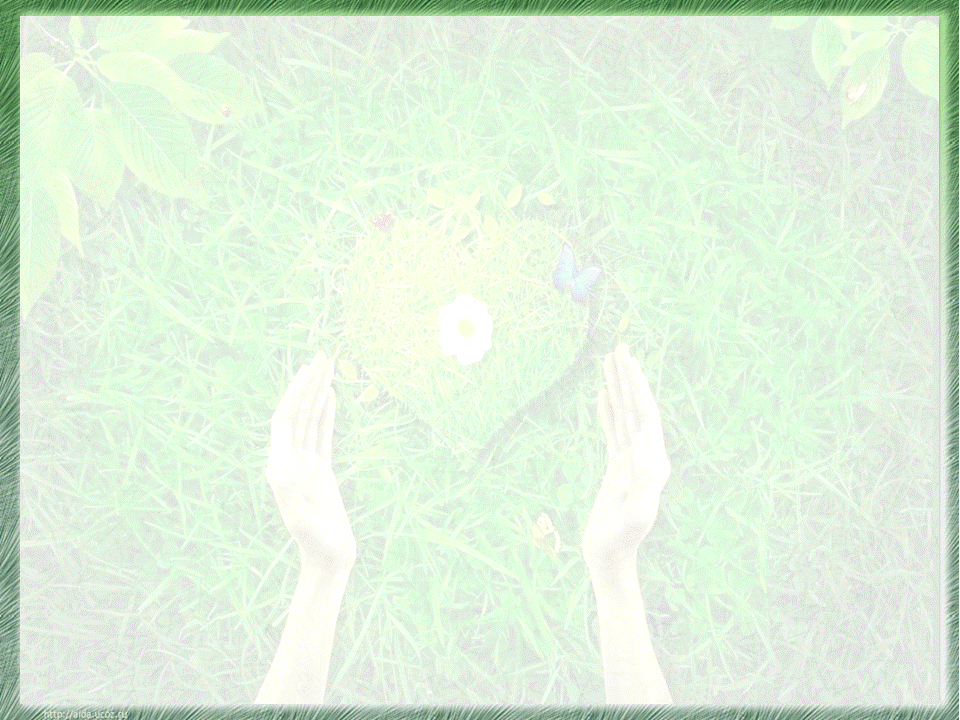 Учените изучават начина на живот на застрашените животни, за да разберат какво трябва да се направи за тяхната защита и оцеляване.
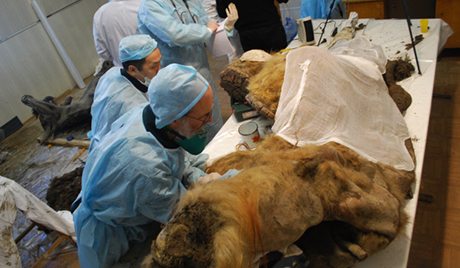 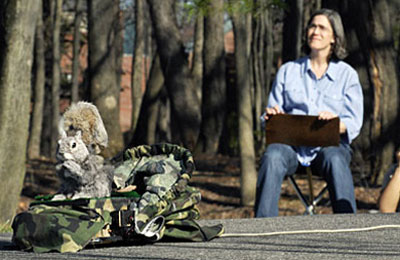 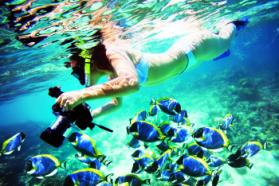 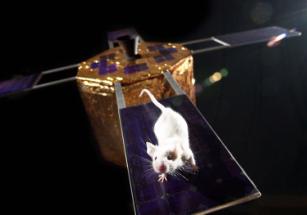 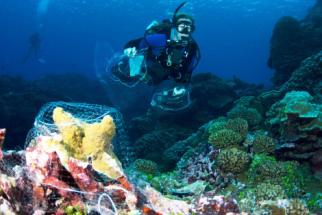 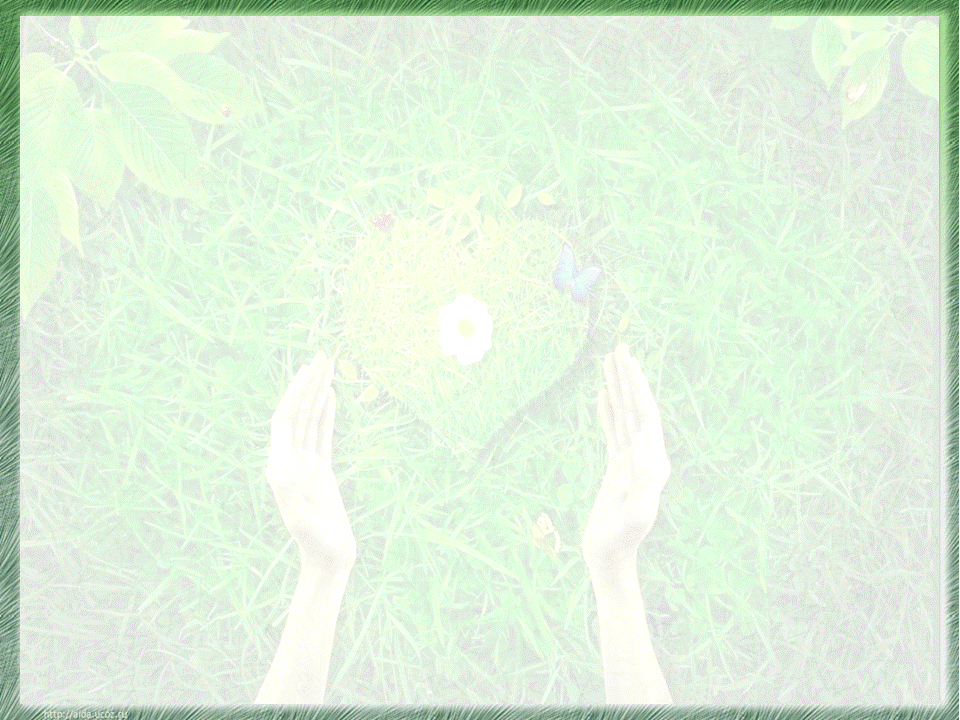 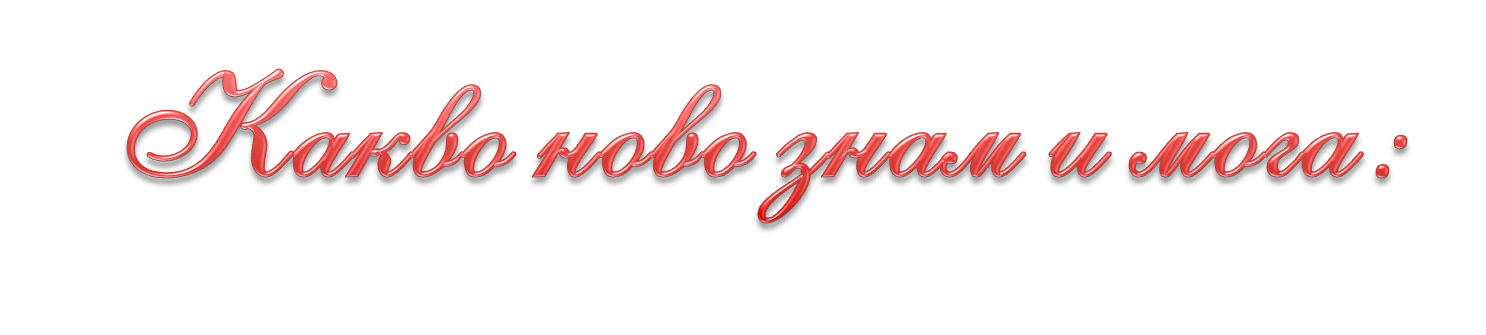 Изброй дейности на човека, които отнемат и променят от животните средата, в която живеят.
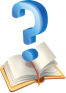 ________________________________________
________________________________________
________________________________________
________________________________________
________________________________________
________________________________________
________________________________________
________________________________________
________________________________________
________________________________________
Строят жилищни комплекси.
Строят нови пътища и магистрали.
Изсичат гори.
Засяват ниви с културни растения на места, където преди това е имало диворастящи растения.
Пресушават блата.
Замърсяват околната среда.
Довърши.
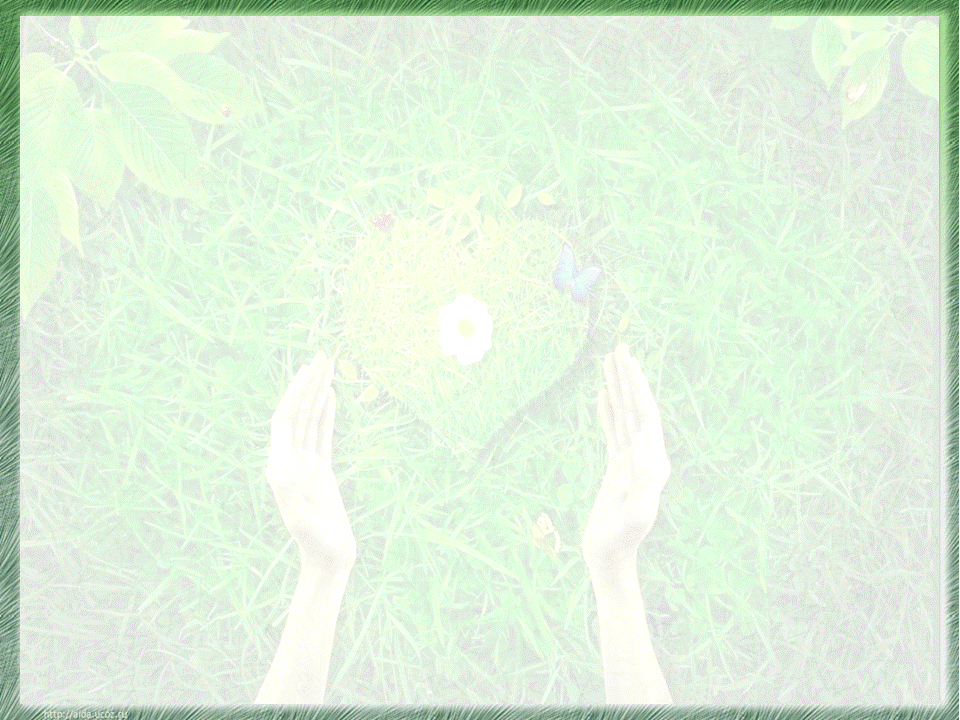 Как помагаме на животните. Кое от действията е правилно и кое не е правилно?
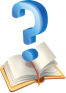 Кликни върху „да“ или „не“.
Да убиваме животни.
да
не
Да дразним животните.
не
да
Да разрушаваме гнездата на птиците и мравуняците.
да
не
Да поставяме къщички за птиците и хранилки.
не
да
Да даваме храна на птиците и животните през зимата.
не
да
не
Да изливаме масла в реките.
да
Да хвърляме отпадъците 
само в кошчетата.
да
не
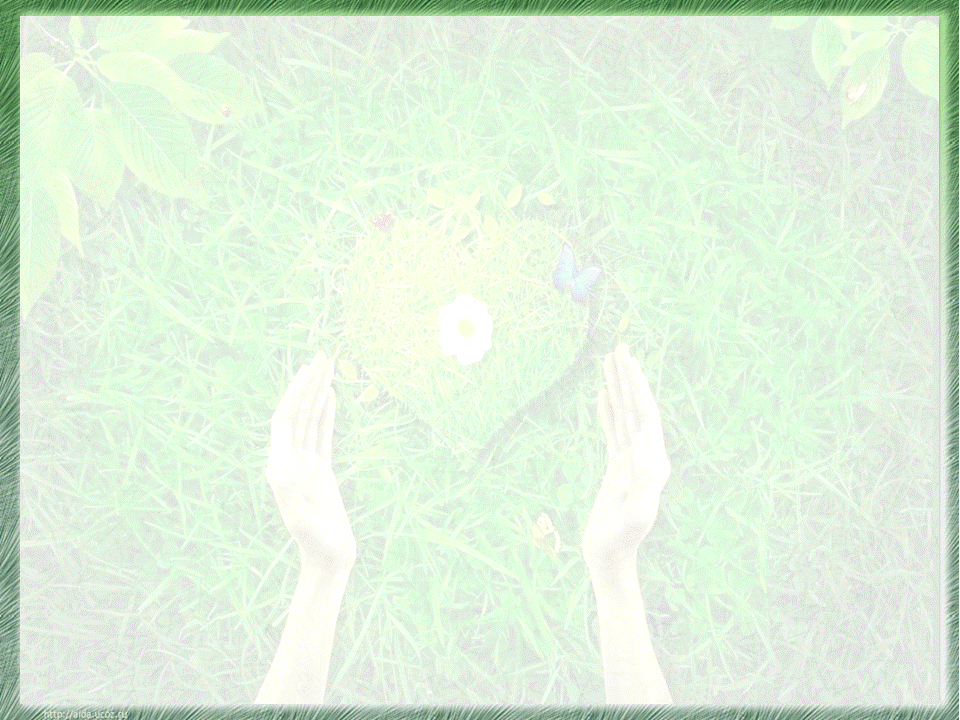 2. В кръстословицата са скрити имената на защитени животни, включени в Червената книга на България. Открий ги и запиши имената им.
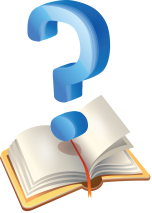 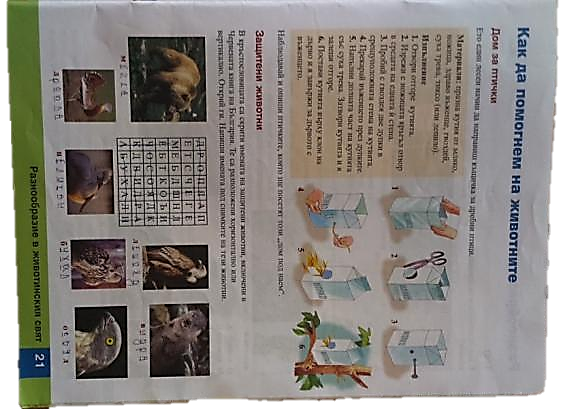 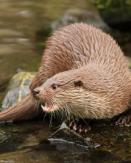 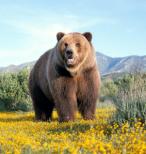 Е  Ш  О Я Д
Л __ __ __ __ __
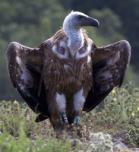 М __ __ __ __
Е  Ч  К  А
В __ __ __ __
И  Д  Р  А
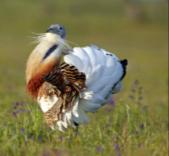 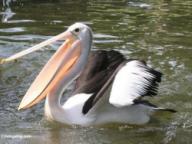 П __ __ __ __ __ __
Е  Л  И  К  А  Н
Д __ __ __ __ __
Р  О  П  Л  А
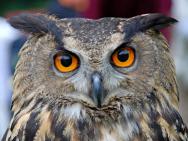 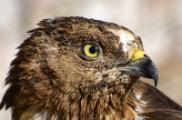 У  Х  А  Л
С  О  Я  Д
Б __ __ __ __
О __ __ __ __
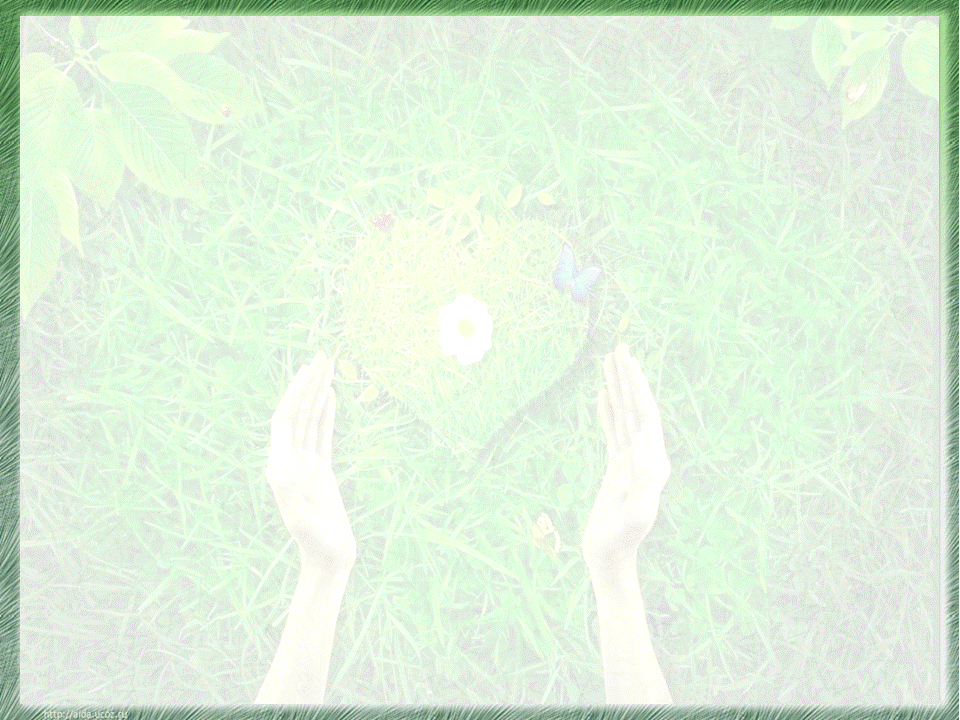 Опитай се да направиш къщичка за дребни птици.
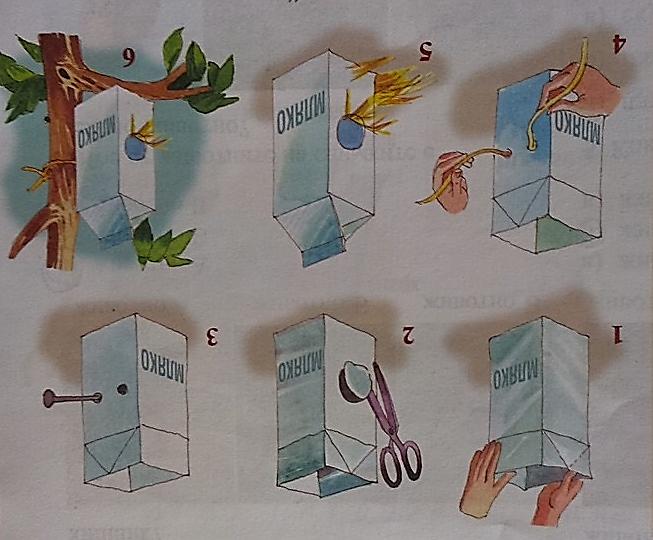 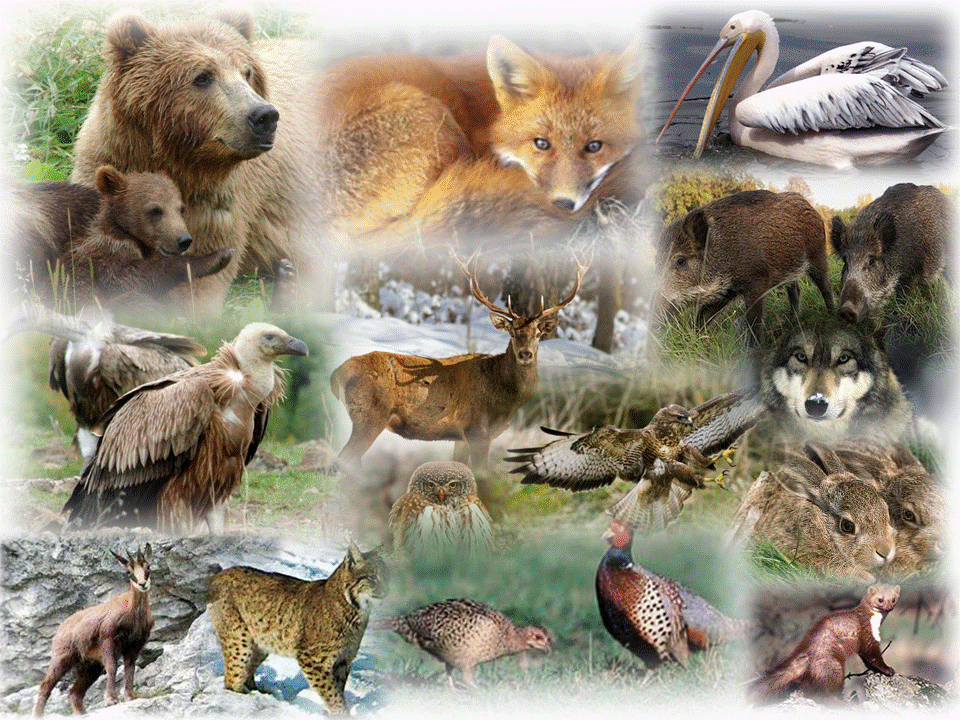 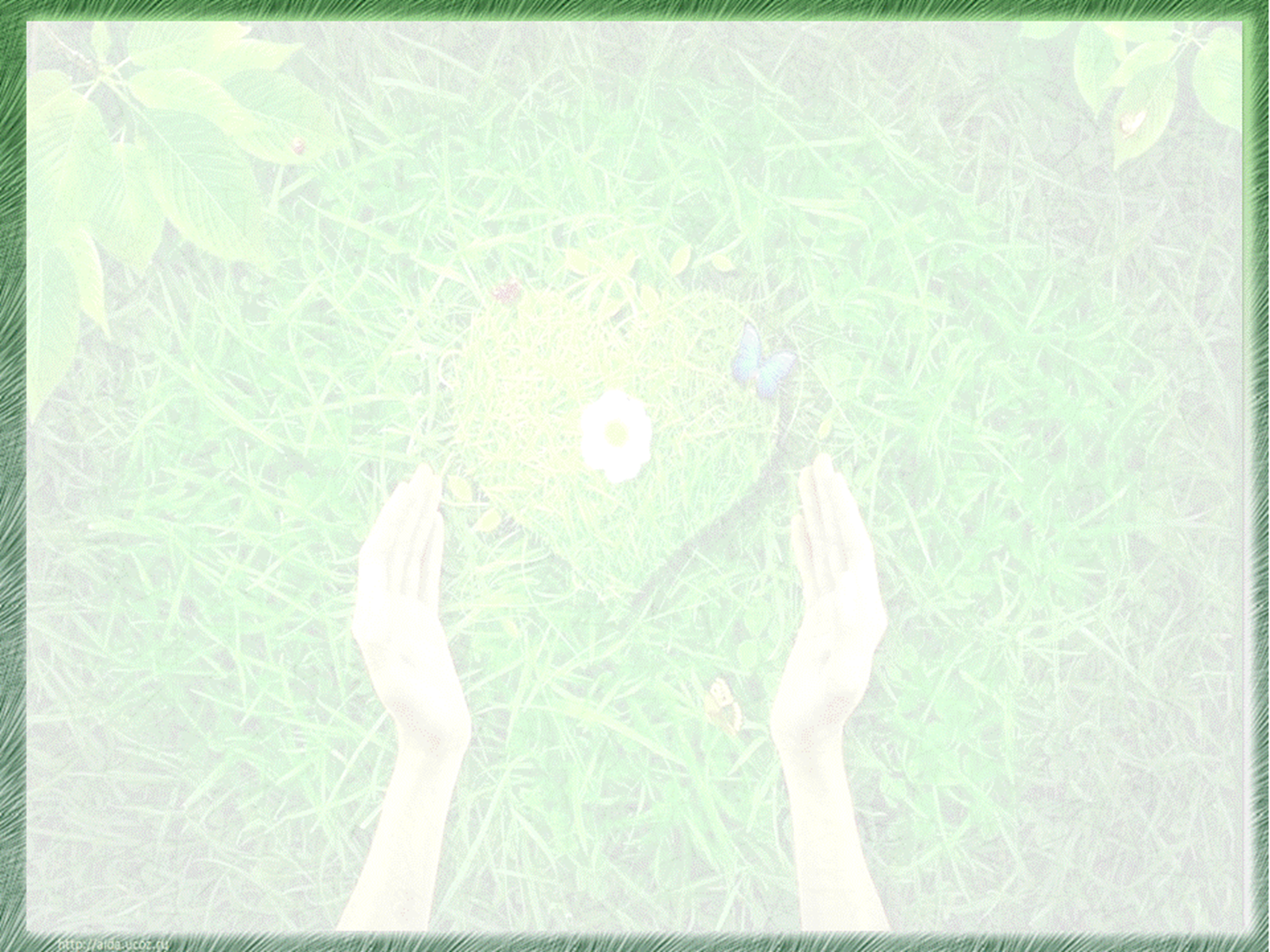 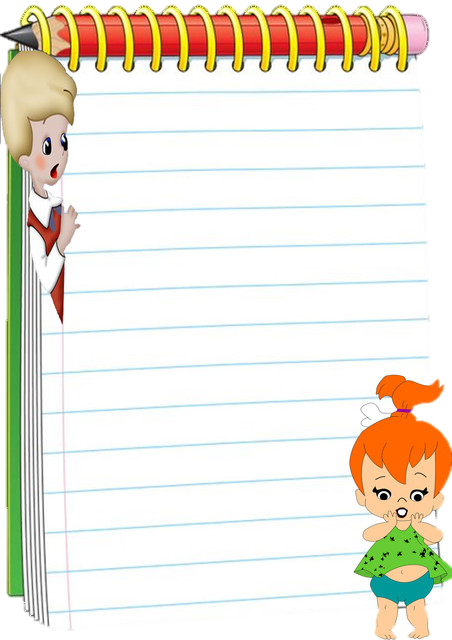 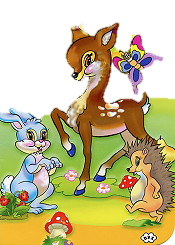 План на урока:
1. Човекът и природата
2. Равновесието в природата
3. Как отровните вещества
    достигат до животните?
4. Защитени животни
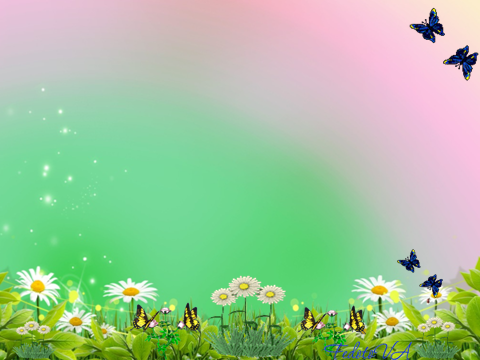 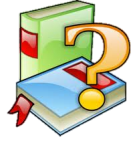 Речник:
Червена книга – 
издадена е в България през 1985 година.
 В нея са вписани вече изчезналите,
застрашените от изчезване и редките 
видове животни.